Search for new physics 
in MINER using 
Cryogenic and Non-cryogenic detectors
CIPANP - 2025

Speaker: Sharada Sahoo
Contributors: Mahdi Mirzakhani (TAMU), 
                      Dipanwita Mondal (NISER)
Supervisor:  Dr. Rupak Mahapatra
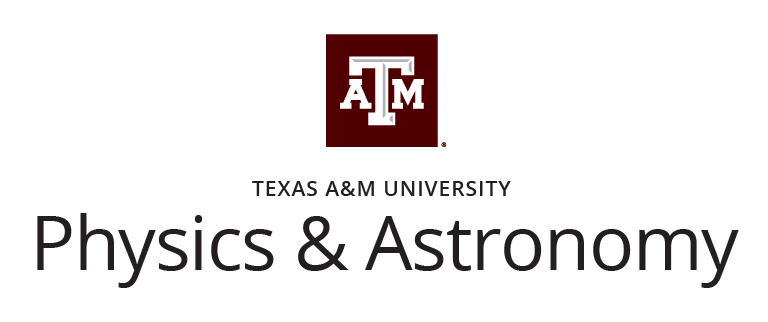 Outline
Introduction to Axion/ Axion Like Particles (ALP) and CENNS
ALP and CENNS expected signal from 1MW TRIGA reactor at Texas A&M
Cryogenic detector
Experimental setup
Data acquisition and data analysis
Future projection at Miner 2.0 @ HFIR, Oak ridge national lab
Non-cryogenic detector
Experimental setup
Data acquisition and data analysis
Future projection at Miner 2.0 @ HFIR, Oak ridge national lab
‹#›
MINER experiment
1 MW TRIGA Reactor, TAMU
Mitchell Institute Neutrino Experiment at Reactor (MINER) collaboration from TAMU, UT- Austin, NISER and USD
Aimed to search for first ever CENNS at reactor. 
Also search for WIMP dark matter / axions/ ALP etc..
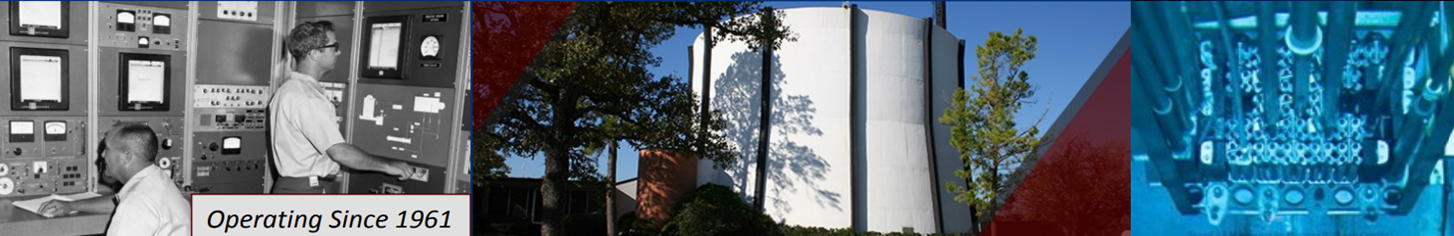 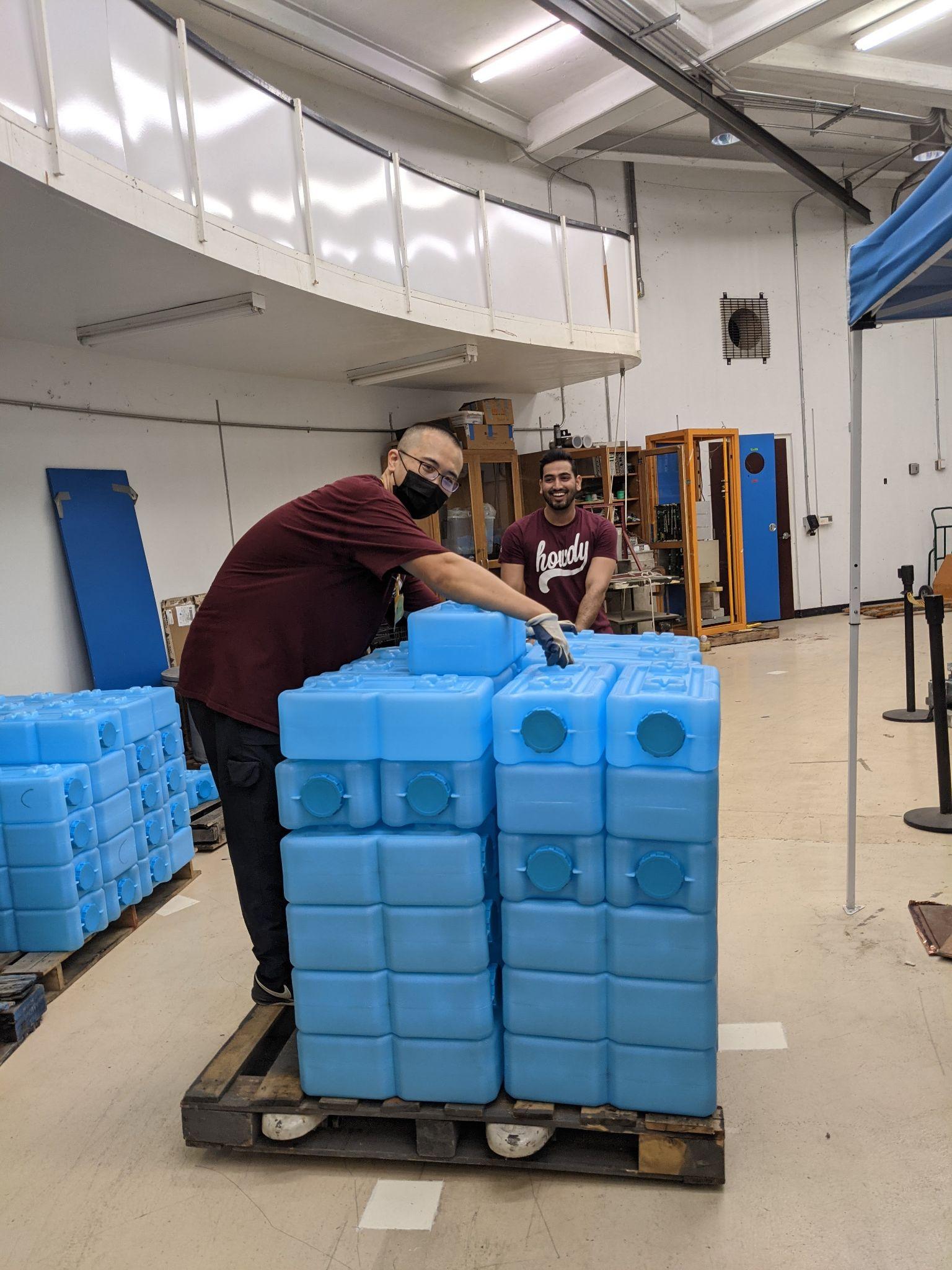 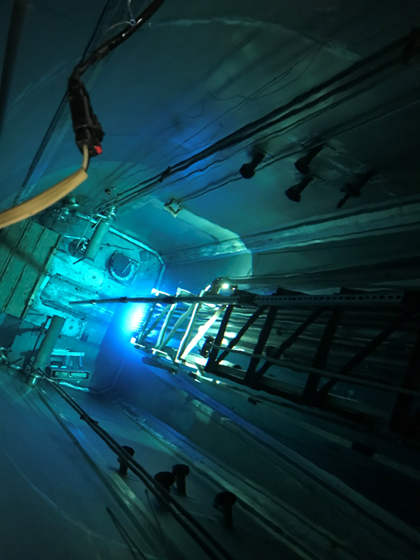 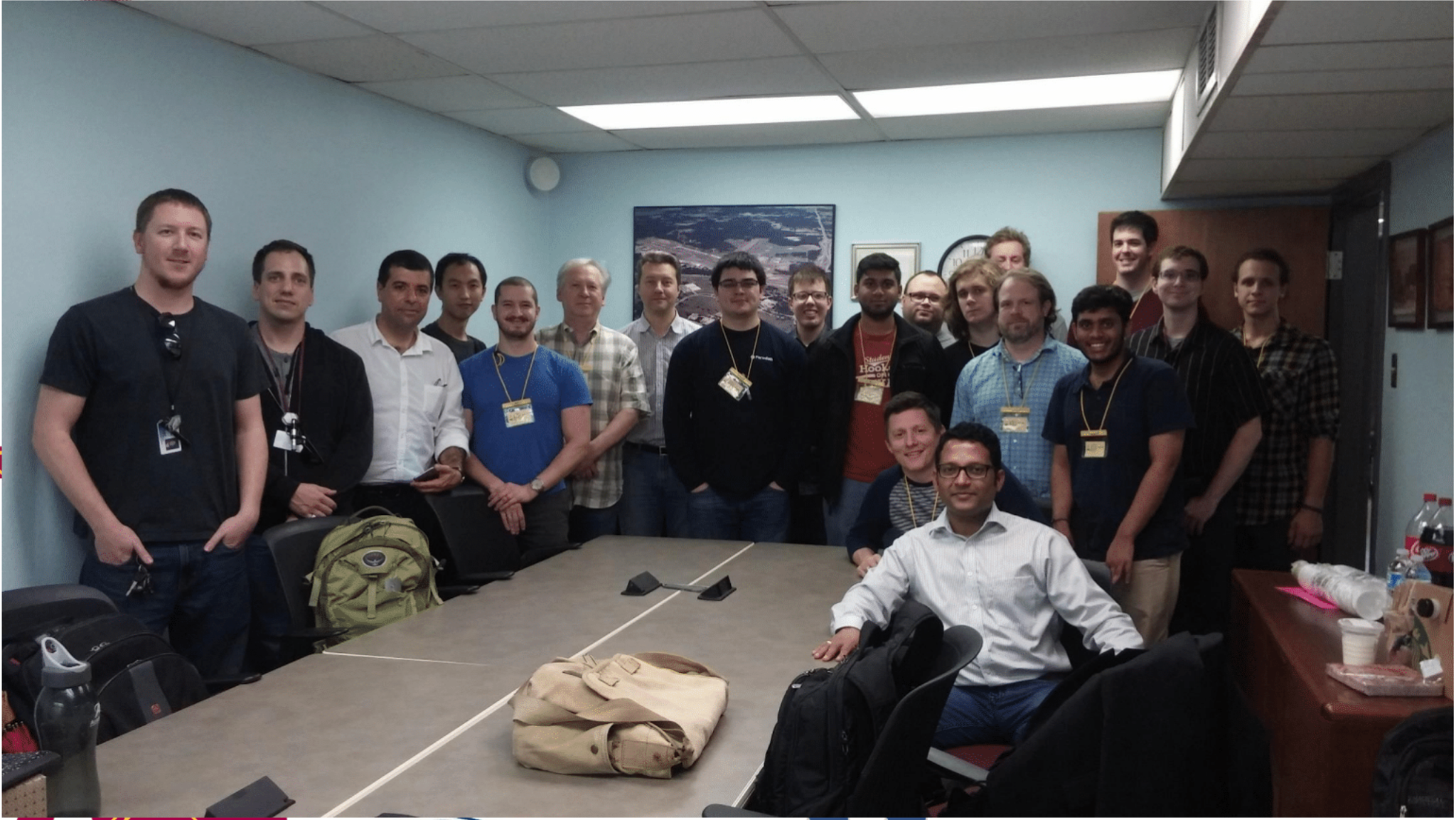 ‹#›
Introduction to Axion/ Axion Like Particles (ALP)
Solves strong CP problem?
Conserving CP symmetry in strong interaction. Imposing 𝛩 < 10-11 in the lagrangian of strong interactions and making CP non-conservation term to zero. 




What are ALPs?
Breaking of other BSM symmetry (string theory, super-gravity) leads to ALPs creation. 

Suitable candidates for dark matter?
Having low interaction cross-section. Also can explain the higher Dark Matter existence in the early universe.   

Could also explain matter-antimatter asymmetry?
Only counter-clockwise rotation of 0 < 𝛩 < 360 producing more matter than antimatter in the universe. Finally 𝛩 settling ~ 0 for energy favourable state. 
https://arxiv.org/pdf/1910.02080 
https://www.quantamagazine.org/axions-would-solve-another-major-problem-in-physics-20200317/
Axion/ ALPs:
Mass: 10-12 - 1012 eV
Charge: 0 
Spin - 0 (pseudoscalar)
Interaction particles: gamma, electron, nucleon, gluon (QCD axion only)
𝛩 < 10-11
CP symmetry violation term
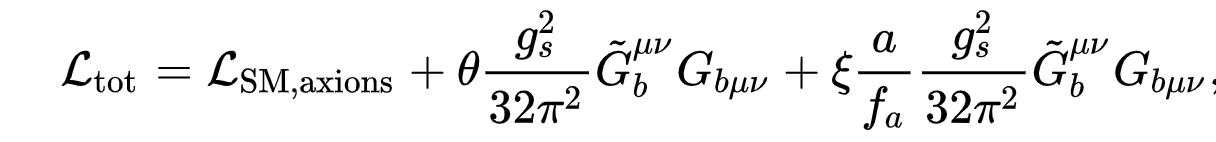 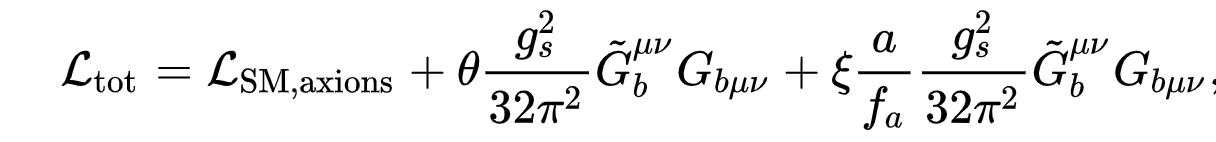 (𝜃 + 𝜀)
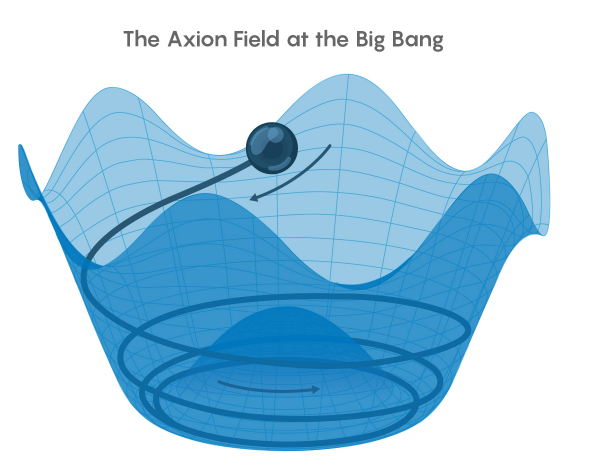 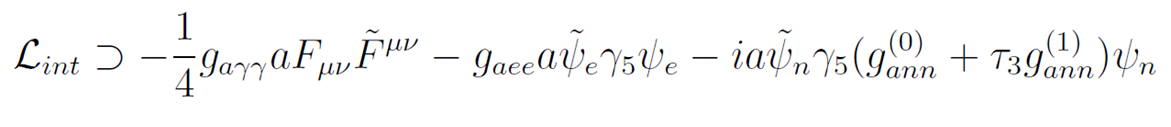 ‹#›
[Speaker Notes: Theory read]
Current ALP search result near the cosmological triangle
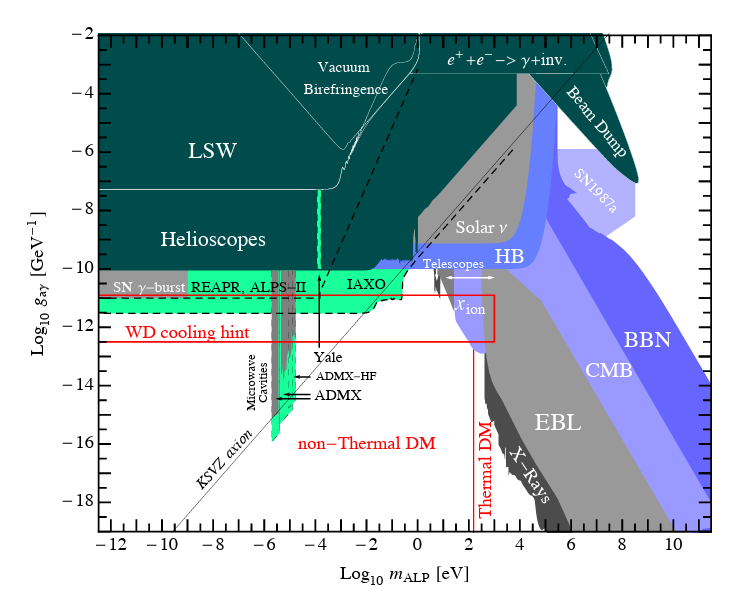 Experiments looking for ALPs in the region

NEON detector: 17 Kg NaI(Tl) located at 24 m from 2.8 GW reactor. 
Just probing the region with ~ 100 days of reactor data. 
DUNE-like detector: (LAr and GAr) near 1.2 MW 120 GeV proton target on graphite. 
Plan to cover the cosmological triangle with ~ 7 yr data. 
Iso-DAR: 2.26 kton liquid scintillator counter located 17 m from the gamma source. 
10 mA of 60 MeV proton produced from cyclotron target on beryllium.
Just probing the region with ~ 10 yrs of data. 
CCM - LANL: 5 ton LAr located at 23 m from the source. 
100 µA of 800 MeV proton impinge on thick W target producing 0.1 - 1000 MeV photons. 
Expected to almost cover the space with ~3 yrs of data.
‹#›
arxiv:1205.2671
Introduction to CENNS
CENNS:  Coherent Elastic Neutrino Nucleus Scattering
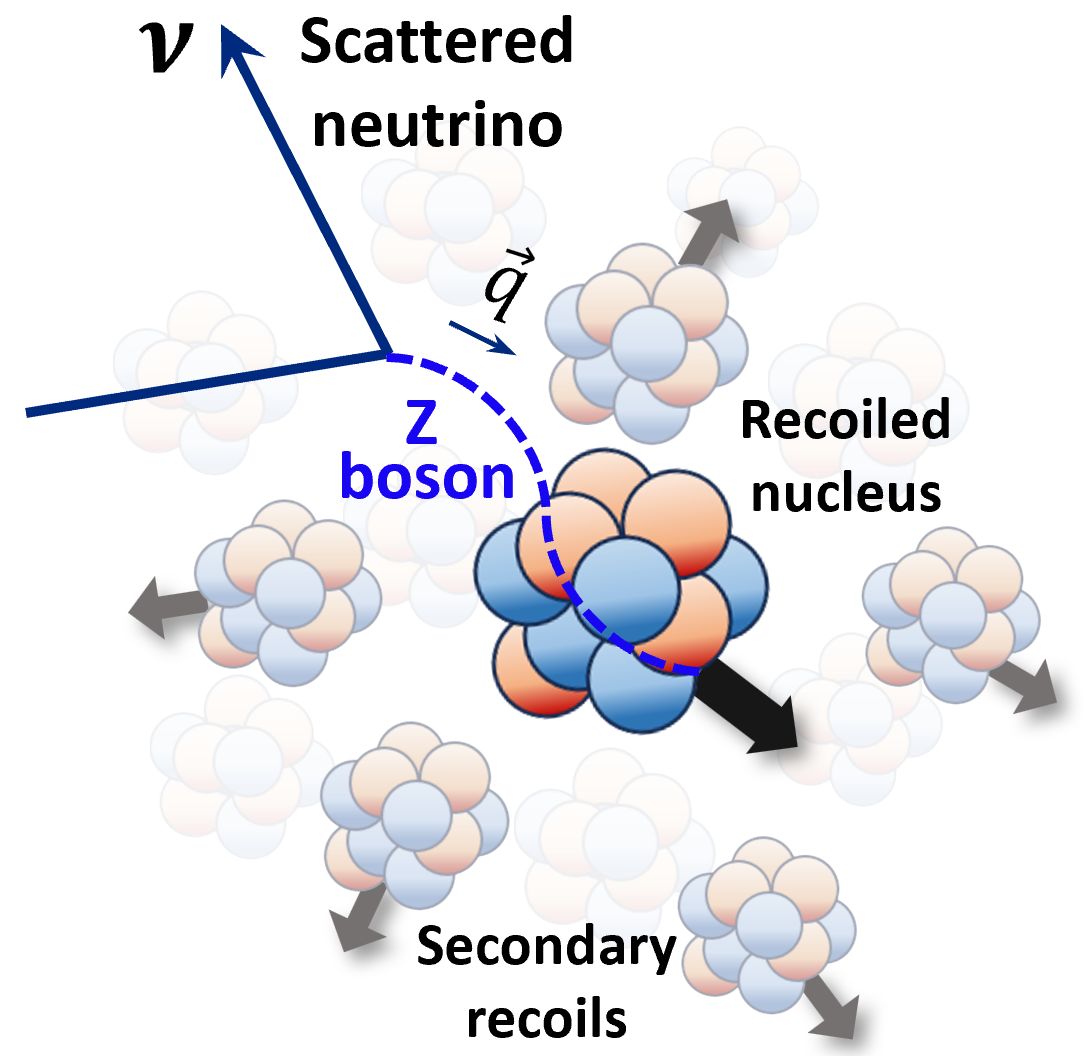 Neutrino interacts with the nucleus as a whole 
(Combined cross-section from all nucleons)
Low momentum transfer : |q| < 1/RNucleus ( T < 10 keV)
σTotal = (Σi = 1N σi)2  = N2σ2 

Weak interaction mediated by Z boson

Importance:
Confirm the SM prediction
Understand neutrino background in WIMP search
Test for potential sterile neutrino (4th neutrino)
Detection:
COHERENT: First CENNS detection 
CONUS: Claiming 1st reactor CENNS detection with 3.7σ significance. 
                                                                 Arxiv: 2501.05206
EPL, 143 (2023) 34001
‹#›
[Speaker Notes: Theory read]
Reactor ALP search - Expected signal
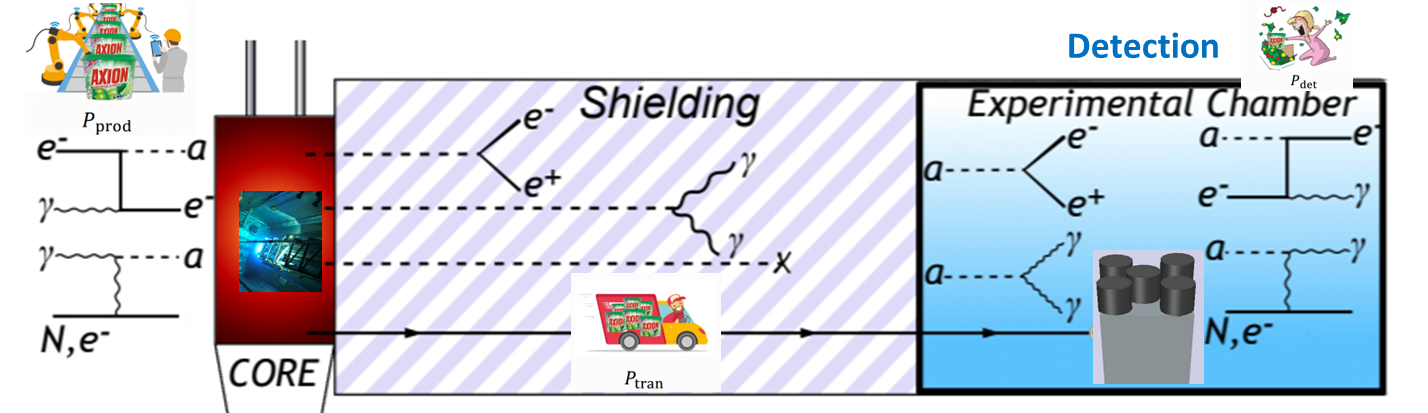 DRU = Counts / (keV.kg.day)
Reactor Gamma flux
Reactor ALP signal at the detector
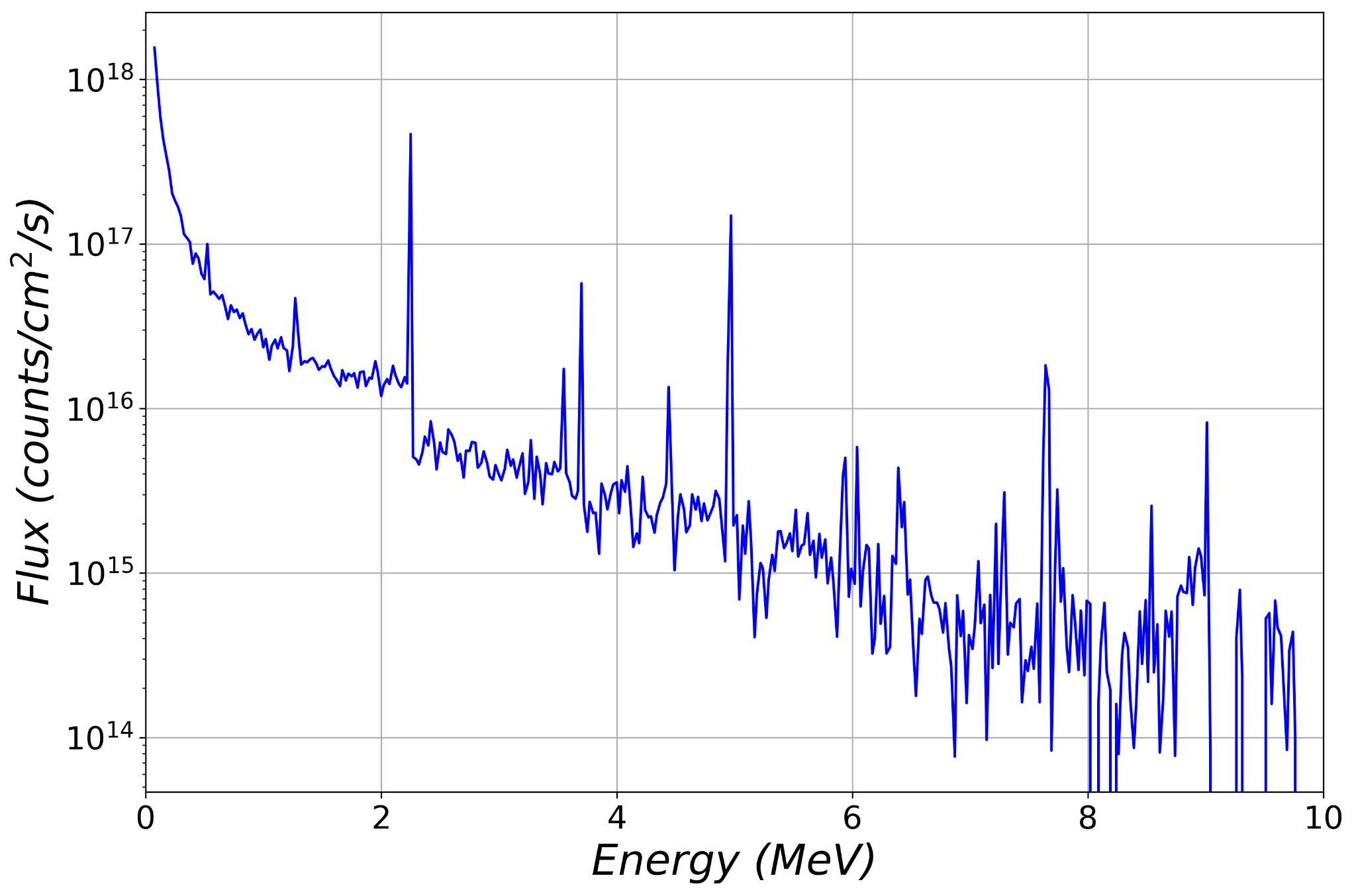 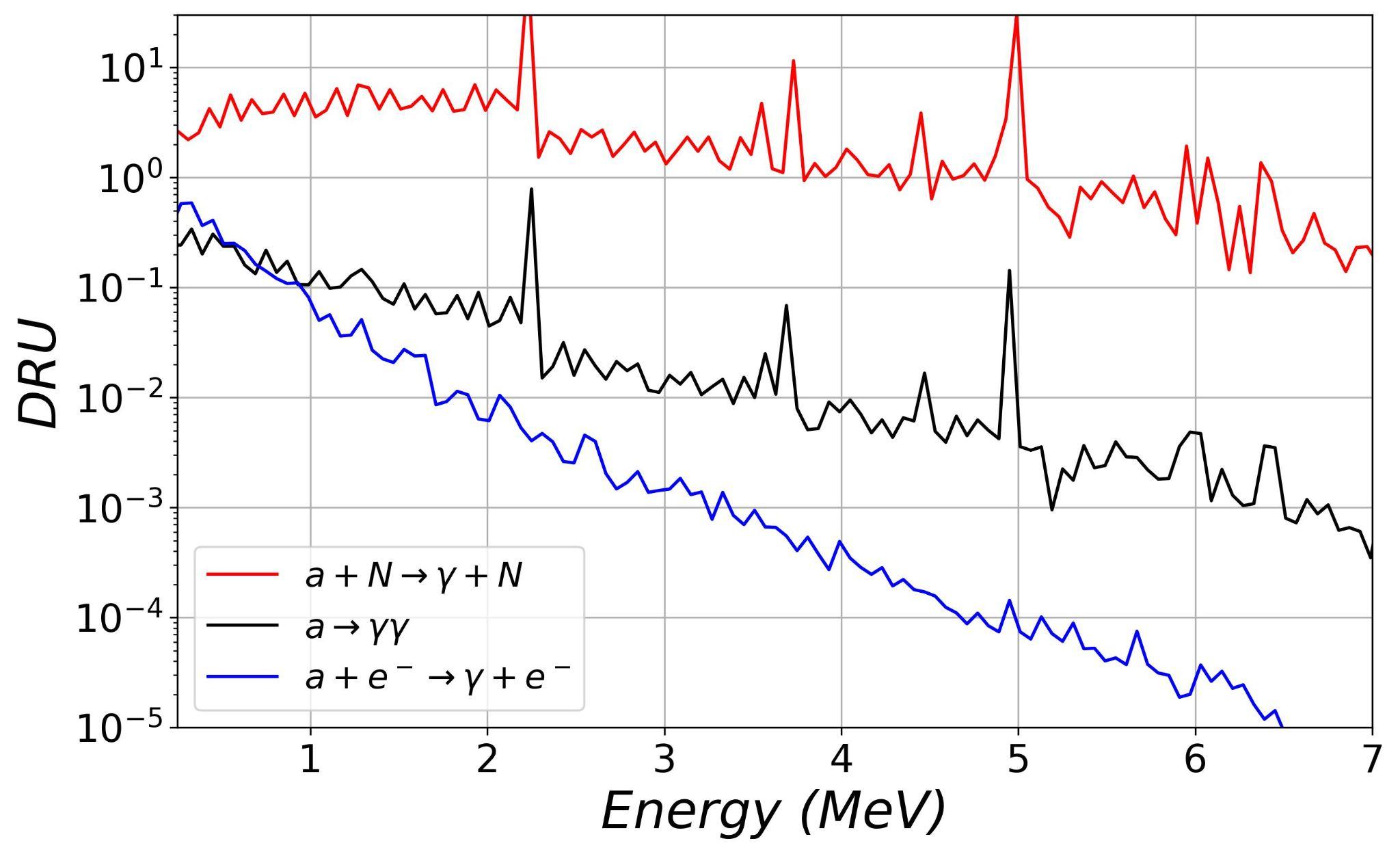 ma= 1 keV
ga𝛾𝛾 = 10-3
gaee = 10-5
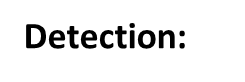 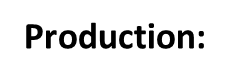 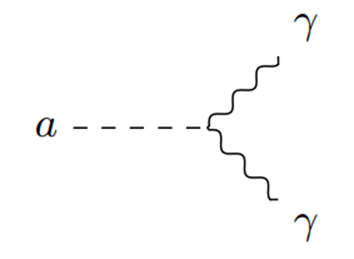 Survival
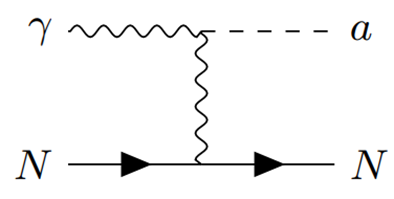 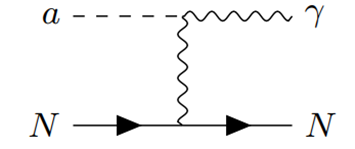 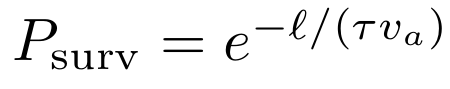 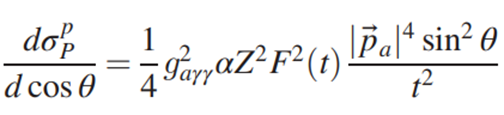 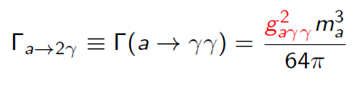 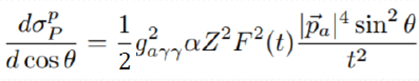 arxiv:2011.07054
‹#›
Reactor CENNS search - Expected signal
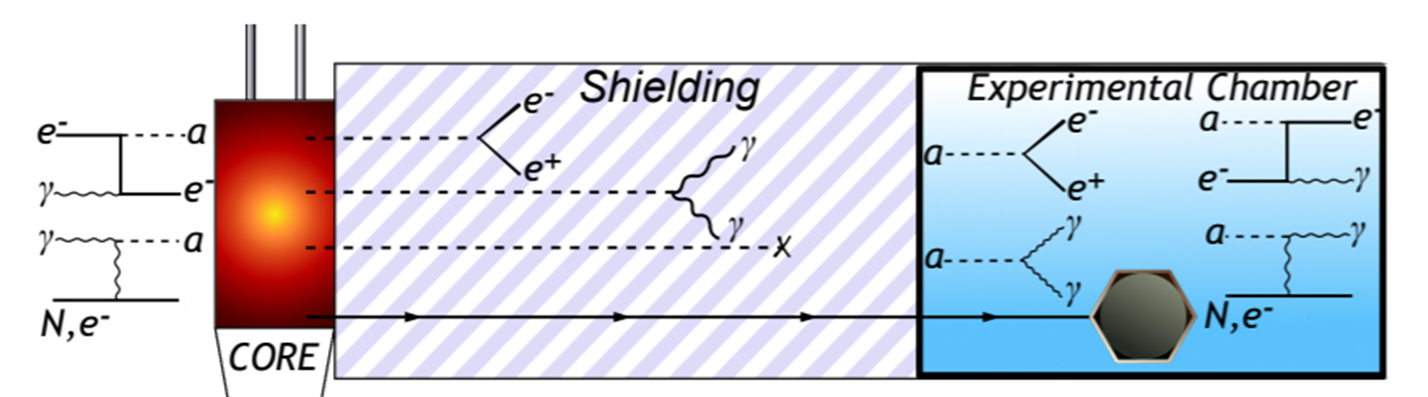 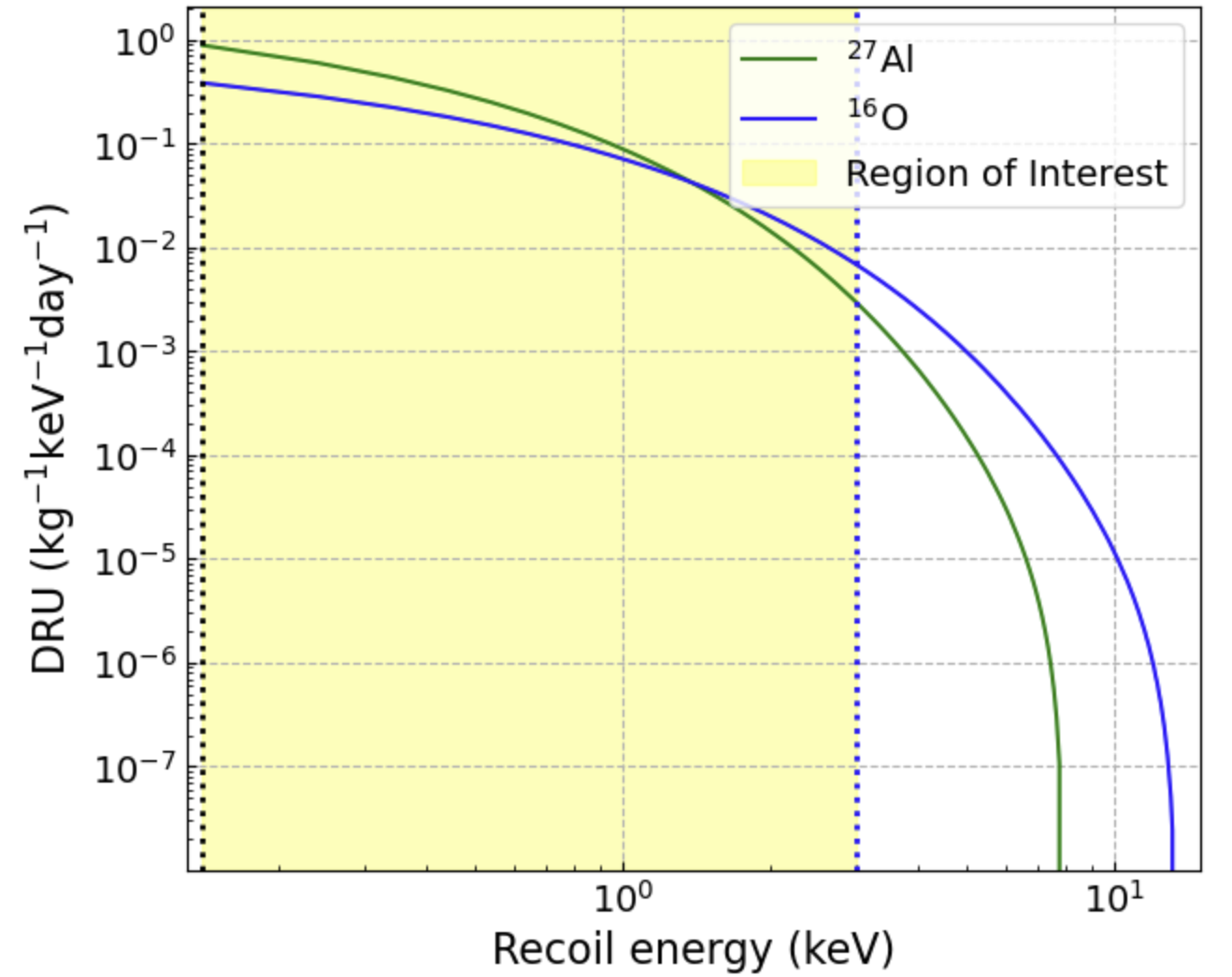 EPL, 143 (2023) 34001
Reactor Neutrino flux
Reactor Neutrino signal at the detector
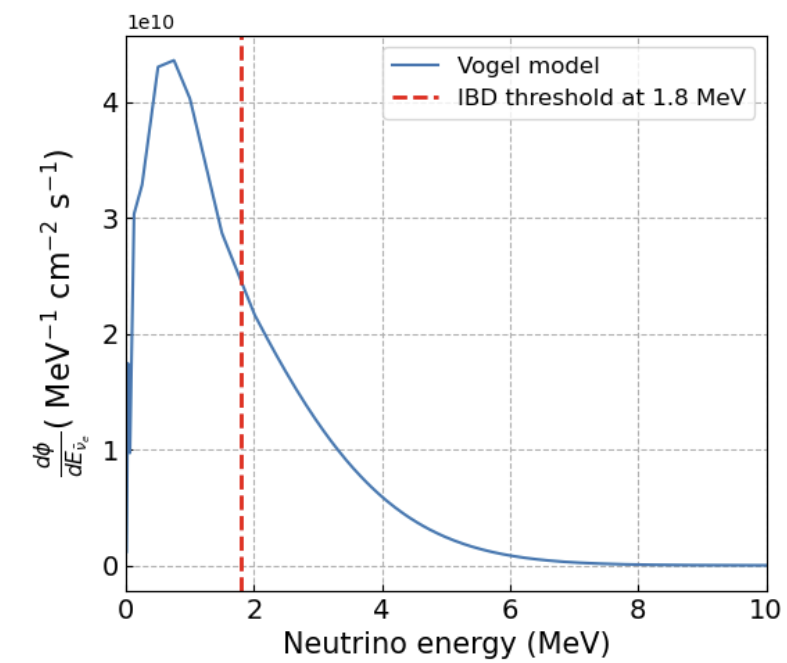 140 eV- 3 keV
Reproduced from: JHEP04(2020)054
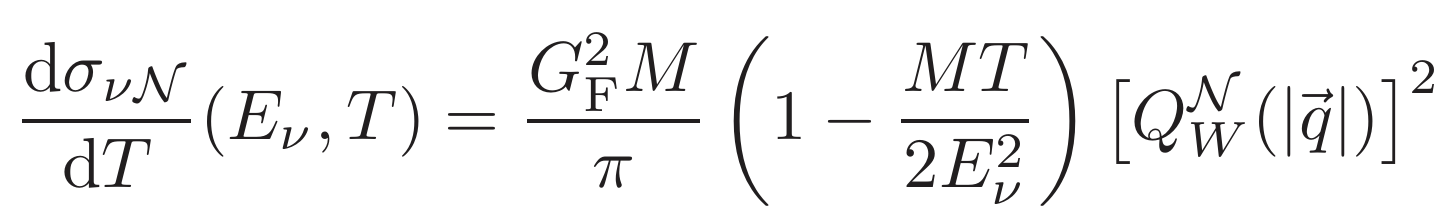 ‹#›
MINER experimental set-up
ALPs
ALPs
CENNS
Cryogenic detectors
Non-Cryogenic detectors
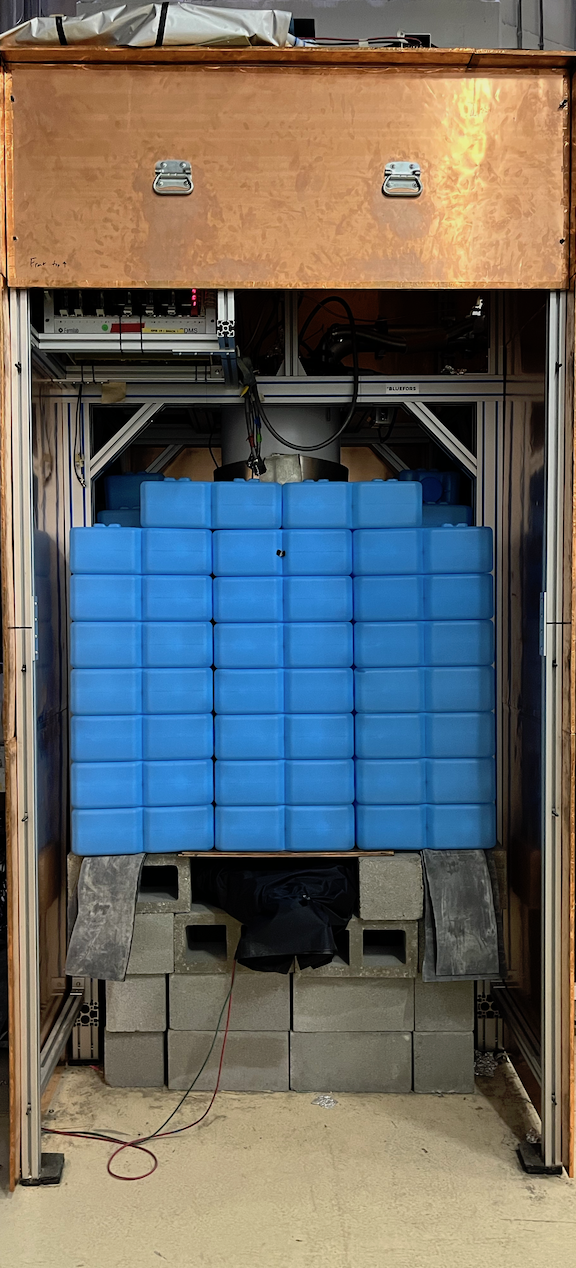 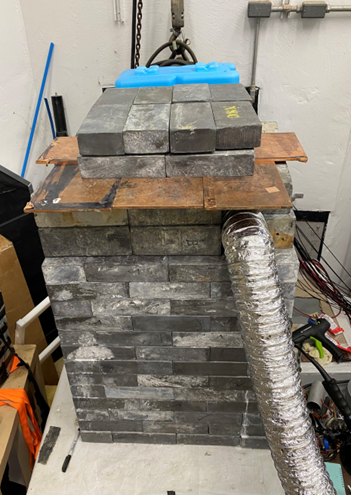 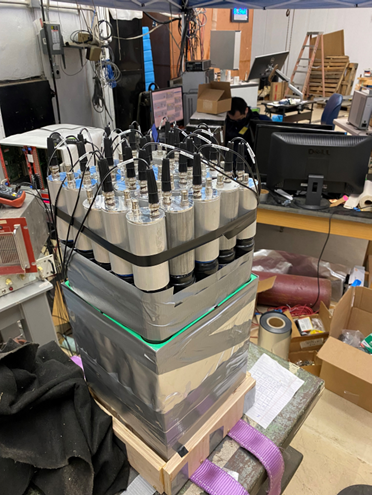 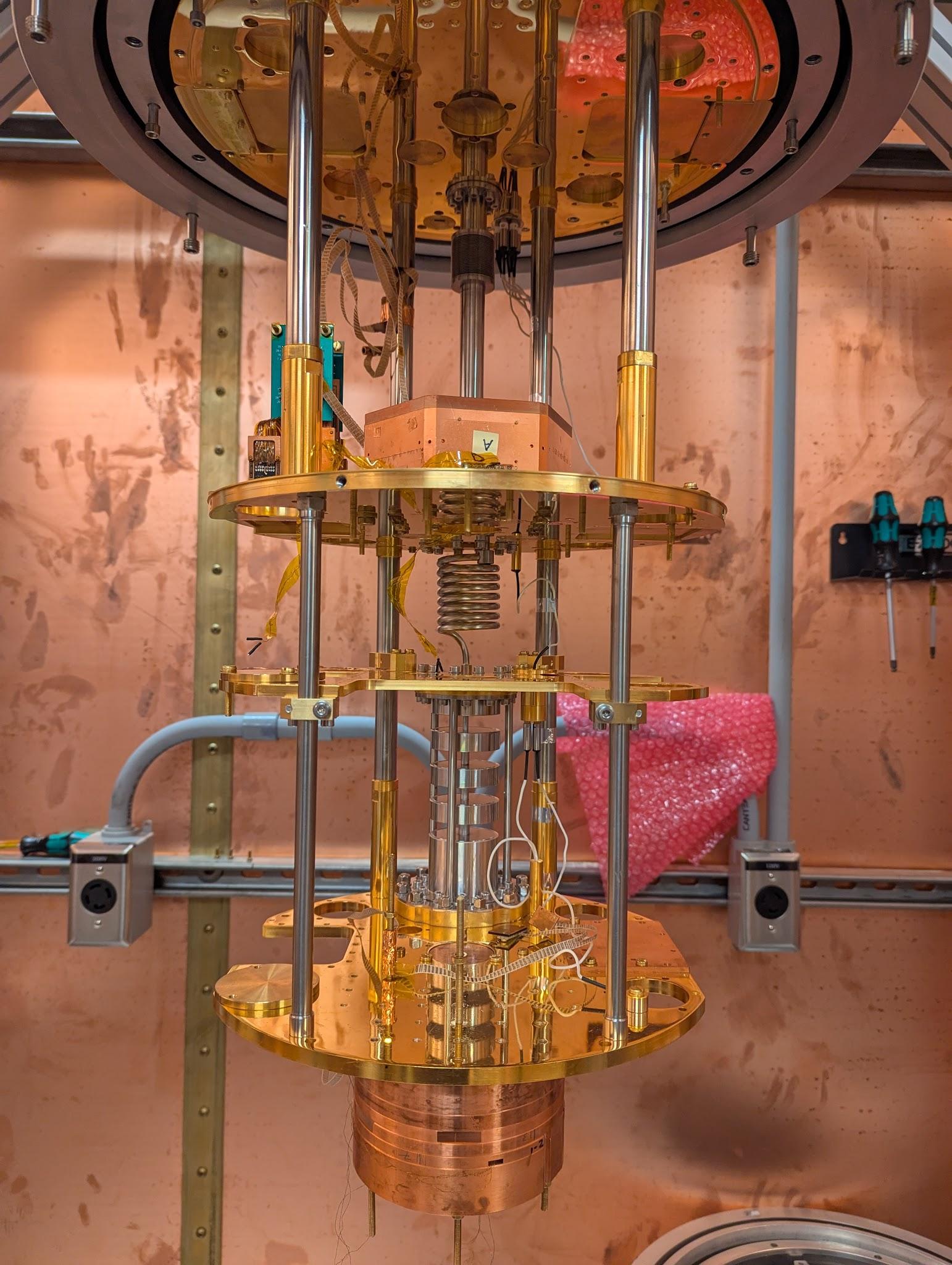 ‹#›
MINER experimental set-up
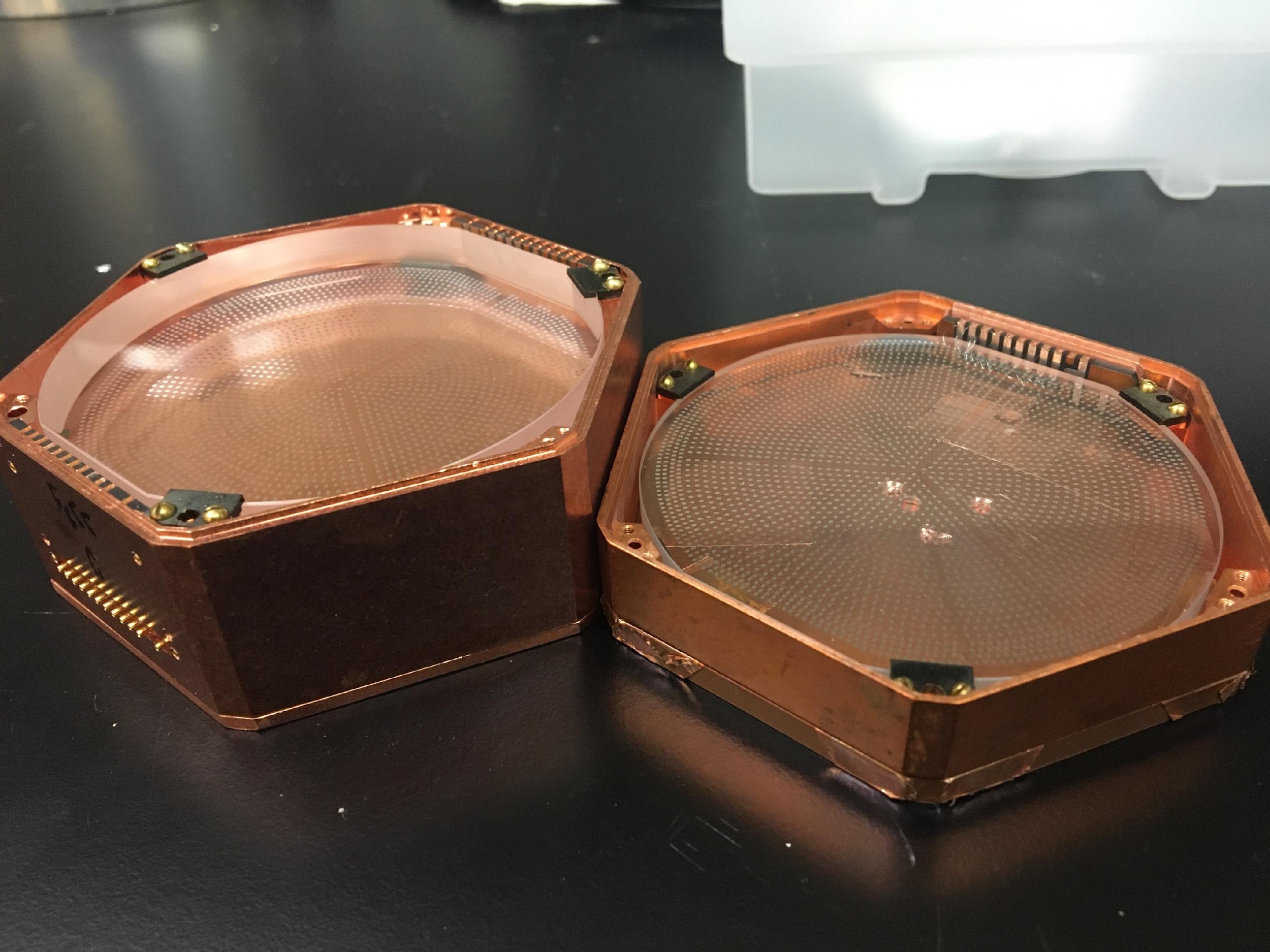 Energy transportation through phonons
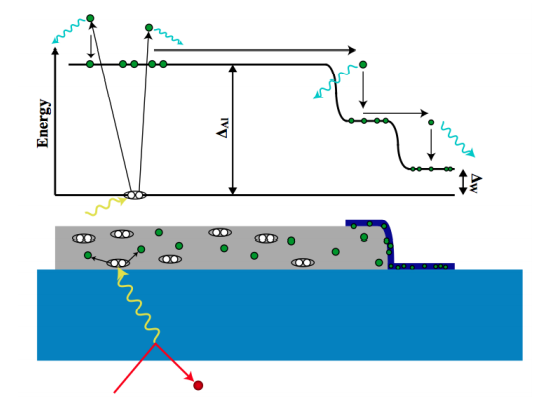 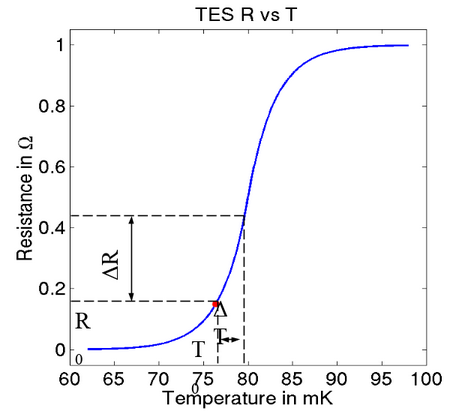 2ΔAl~ 0.36 meV
2ΔW ~ 0.06 meV
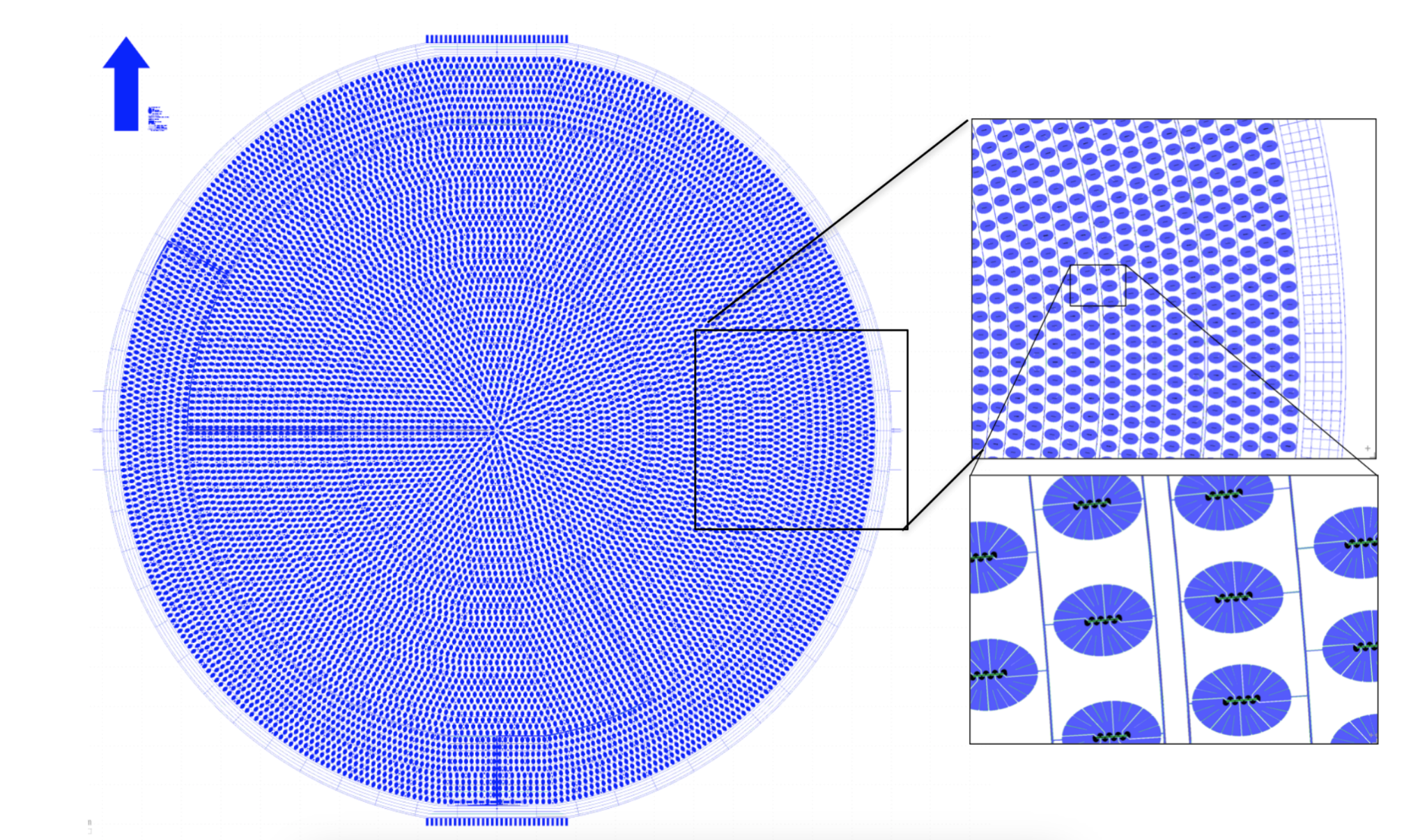 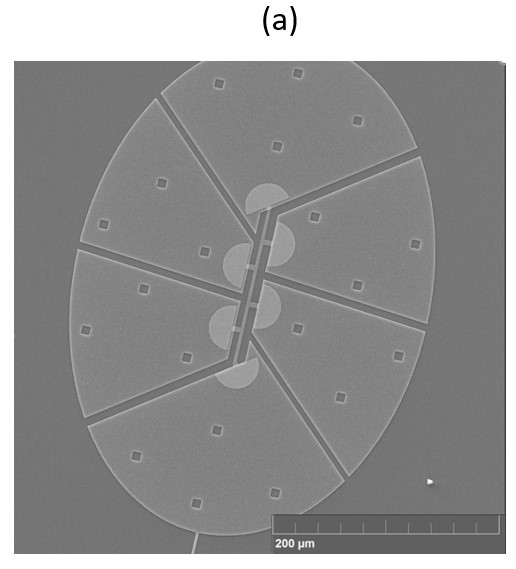 < 30 meV
Sapphire
External particle recoils with sapphire and produces phonons. 
Phonon travels to W through Al and increases the temperature by a small amount.
Small change in temperature causes huge change in resistance in W.
‹#›
MINER experimental set-up
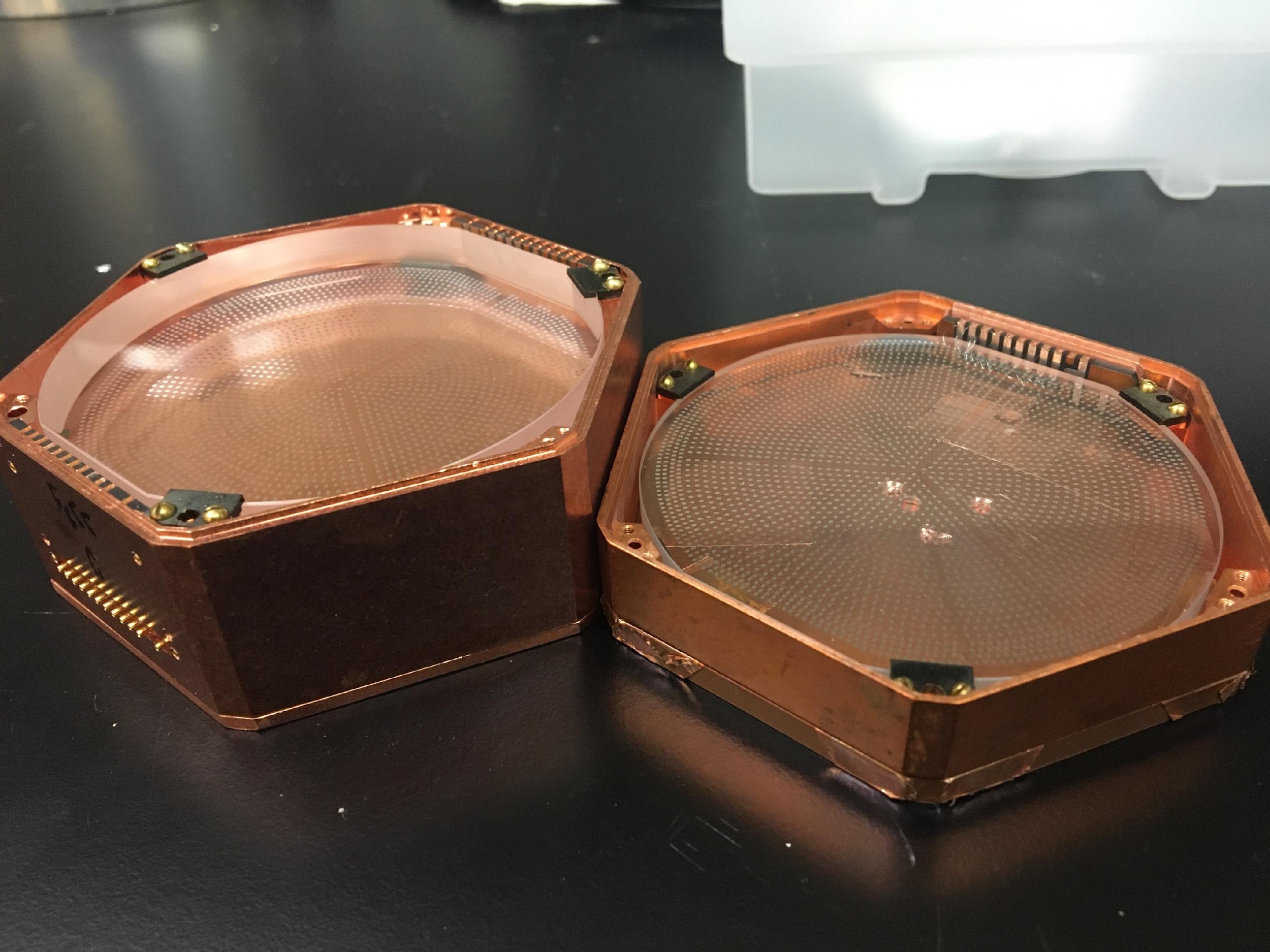 Current amplification circuit
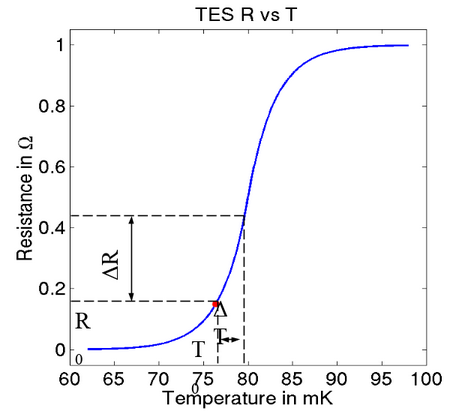 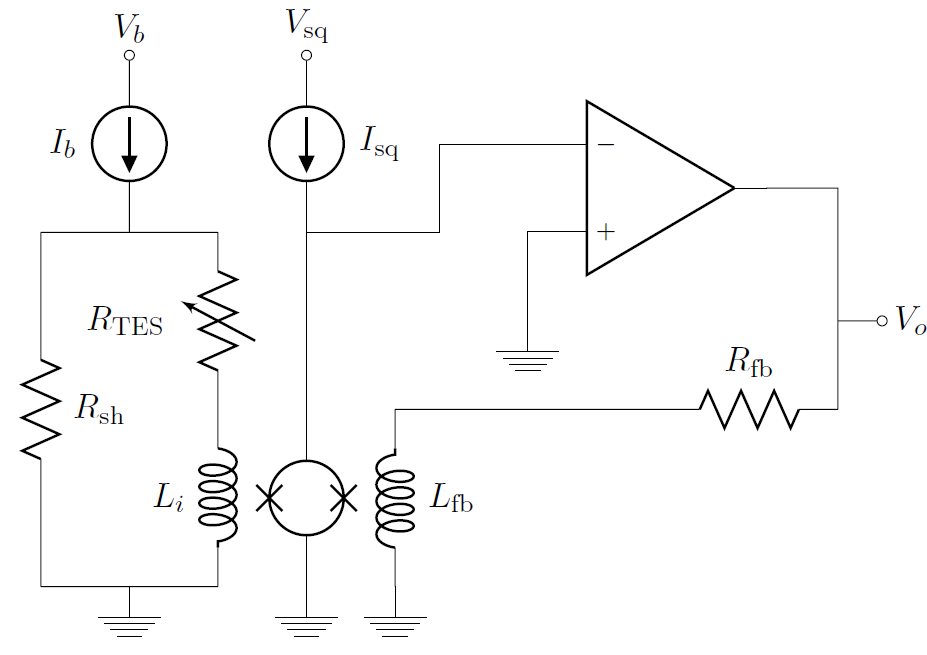 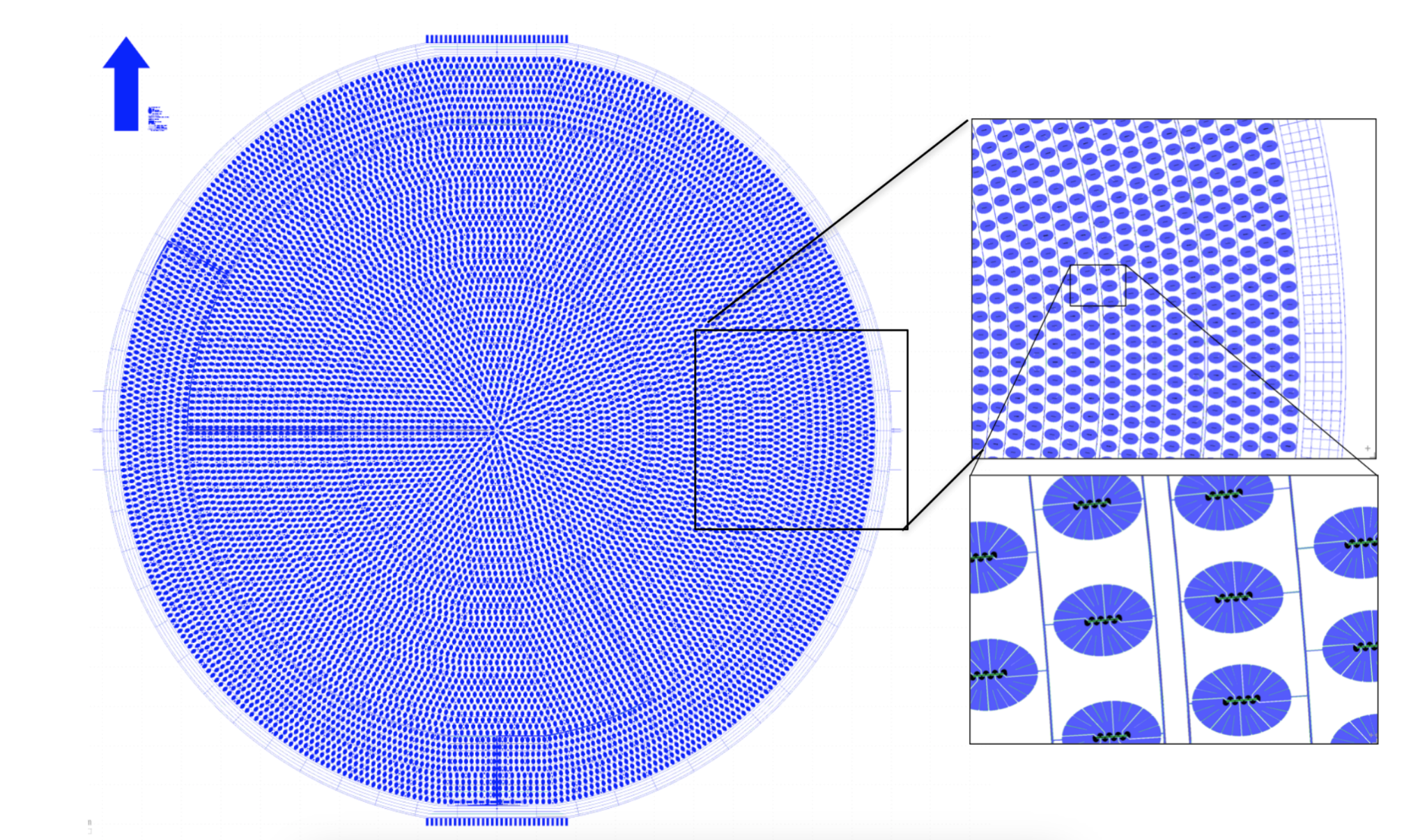 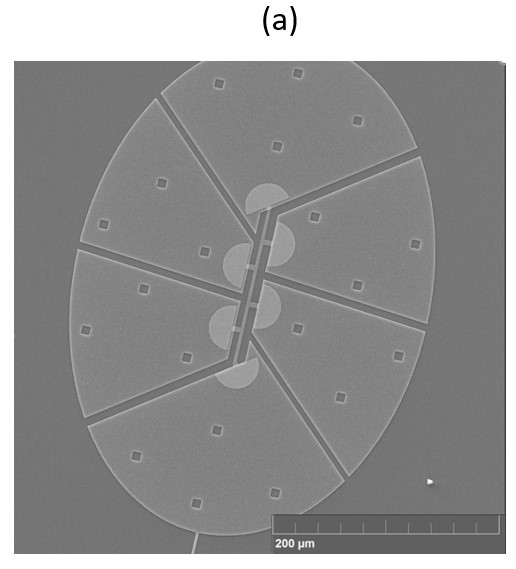 Small change in temperature causes huge change in resistance in W.
Causes change in current in the  voltage biased circuit. 
Eventually the current gets amplified by SQUID and the op-amp.
‹#›
Data analysis flow - Optimal Filter method
Preliminary
55Fe: 5.89 keV, 6.49 keV
Pulse Samples
Optimal Filter
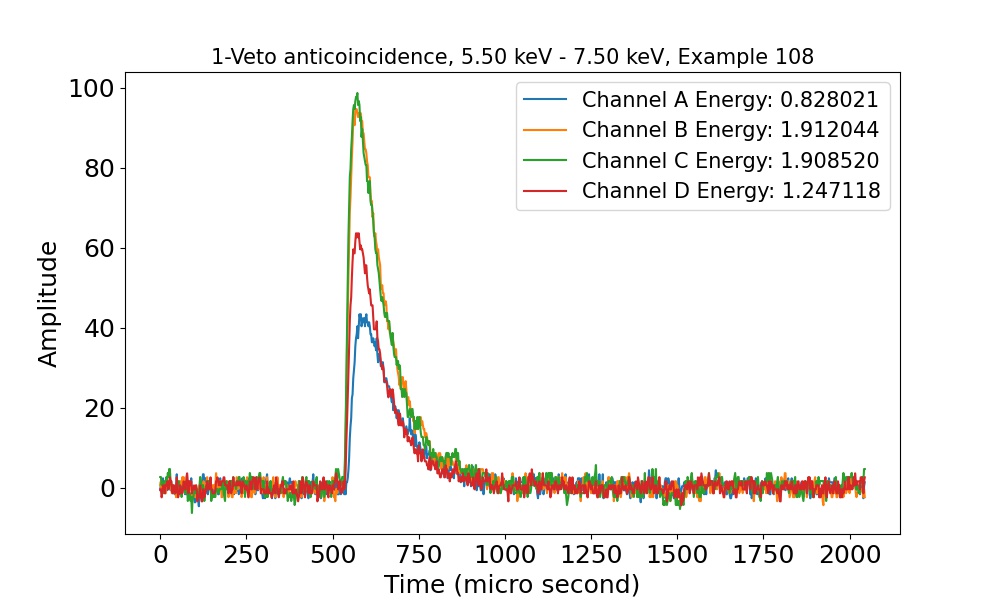 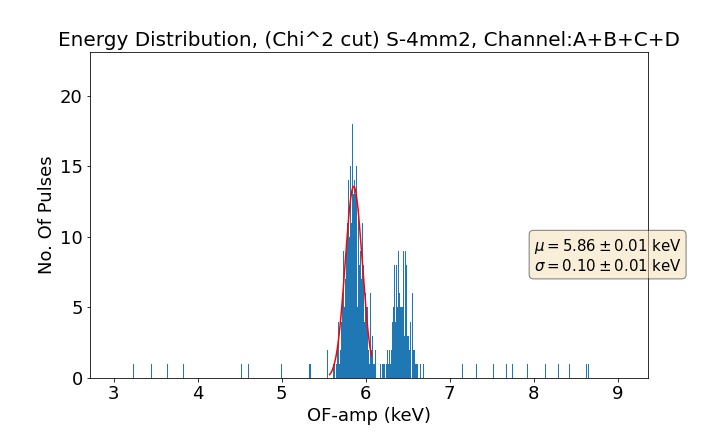 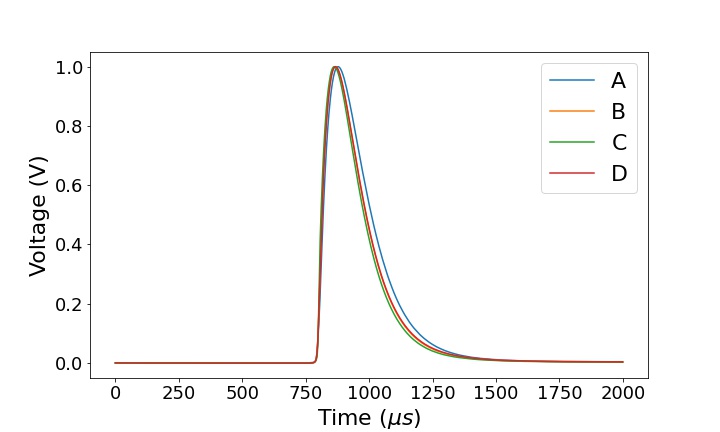 Noise Samples
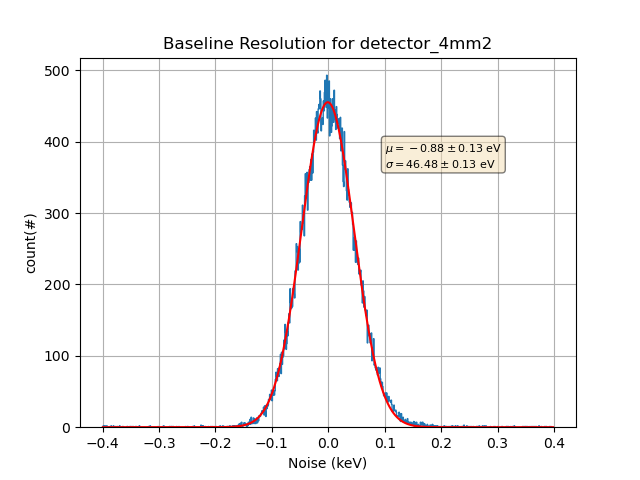 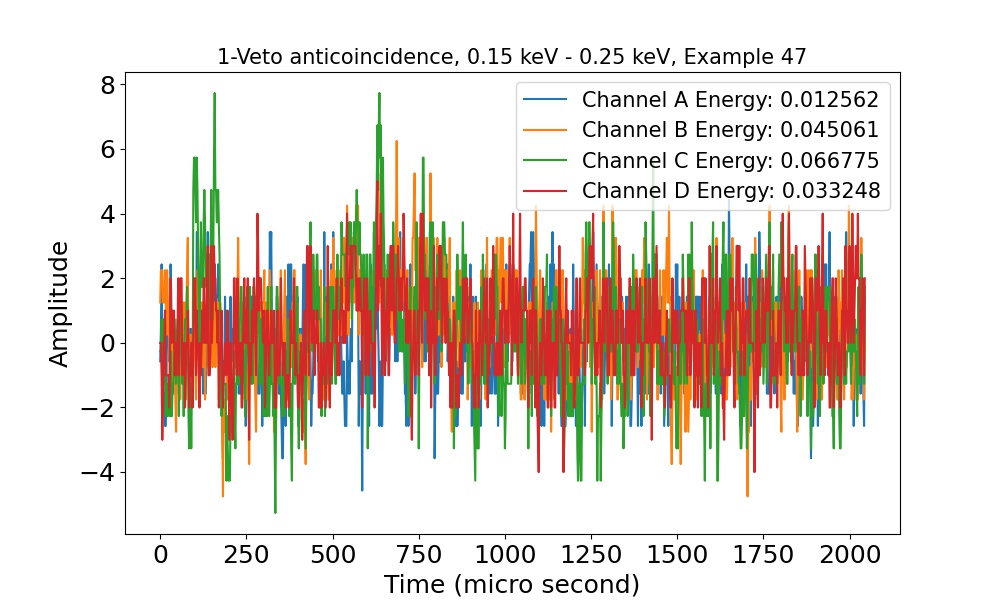 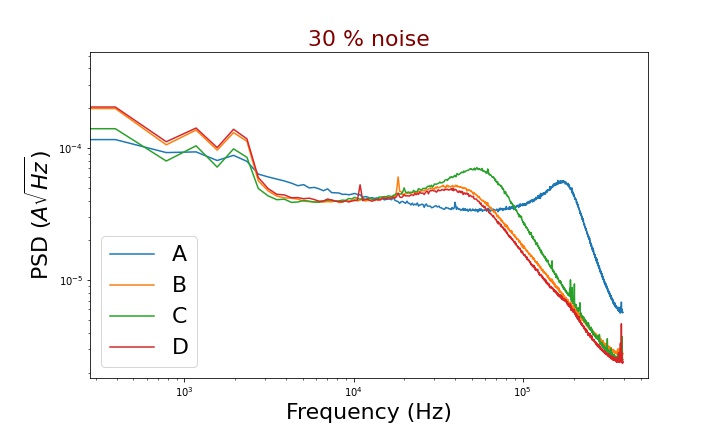 ‹#›
Experiment details
Preliminary
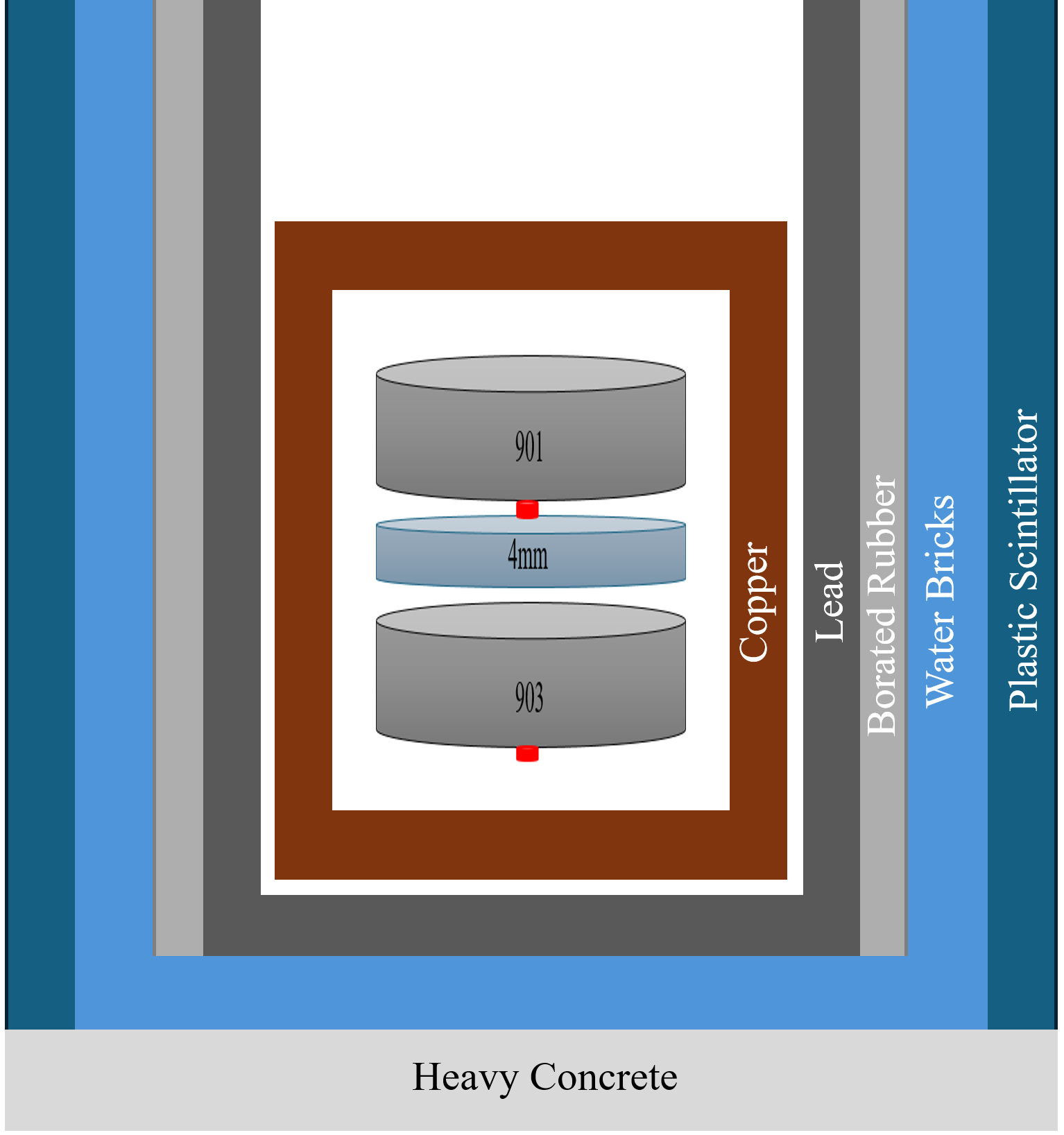 Source:
1 MW TRIGA reactor
NSC, TAMU
4.5 m from the detector
Detector:
Sapphire (Al2O3)
1 Main (72 g), 2 Veto, 2 non-operational 
8mK operating temperature
Calibration source:
55Fe
Energy: 5.89 keV, 6.49 keV
DAQ:
Reactor ON: 2.5 Days
Reactor OFF: 5.5 days
Shielding:
Copper: X rays
Lead: Gamma, Electrons
Borated rubber, water bricks: Neutrons
Plastic scintillator: Veto cosmic muons
Reactor
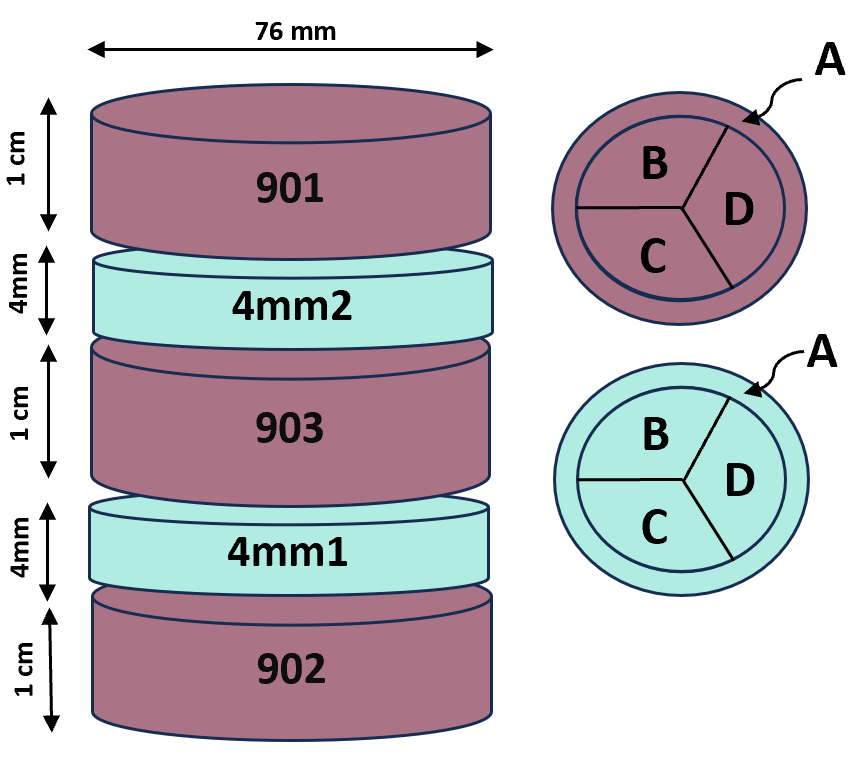 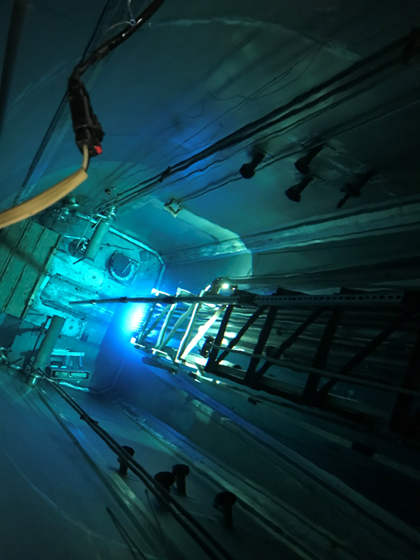 Fe
4.5 m
Fe
‹#›
Results - ALP search
Preliminary
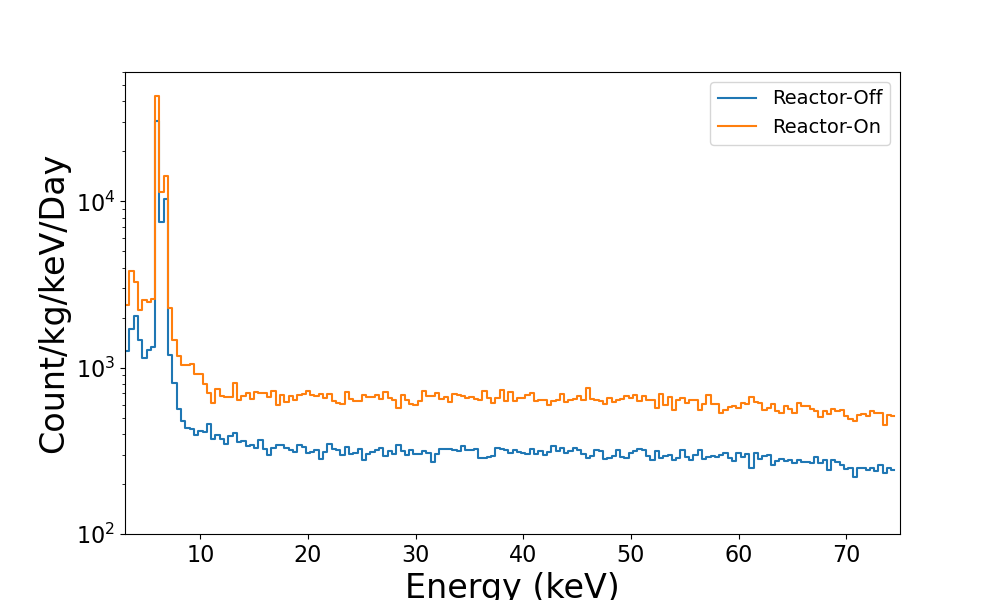 Single-scattered Reactor On and OFF spectrum
901
901
4mm2
4mm2
DRU (O(102)) is achieved using the experiment. 
Not enough ALP signal observed excess to reactor ON-OFF spectrum. 
Sensitivity plot/ exclusion plots were drawn assuming null hypothesis with 90 % confidence level.
903
903
Multiple scattering (background-like)
Single scattering (signal-like)
‹#›
arxiv:2011.07054
[Speaker Notes: Significance is not estimated. Some artifacts]
ALP sensitivity
Preliminary
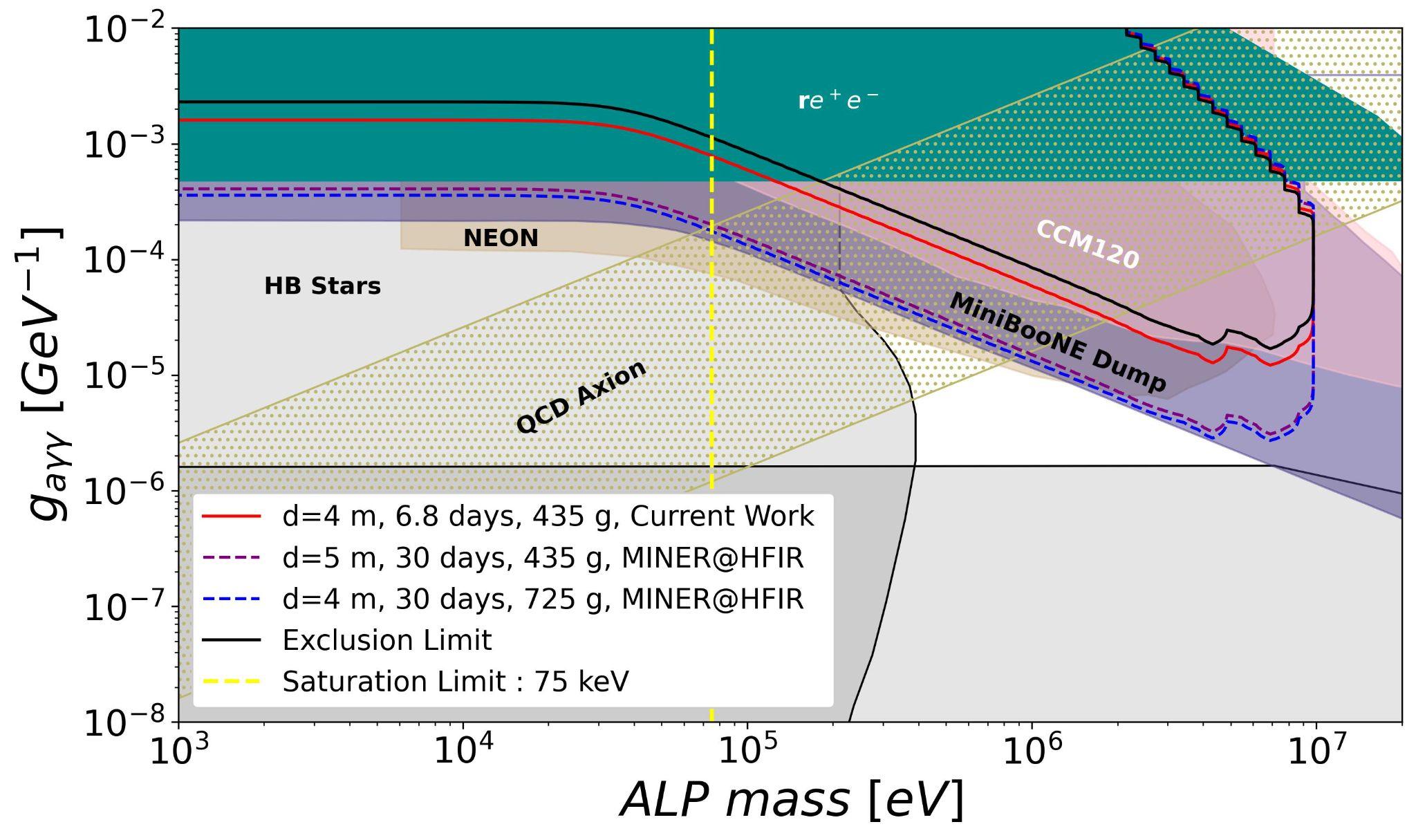 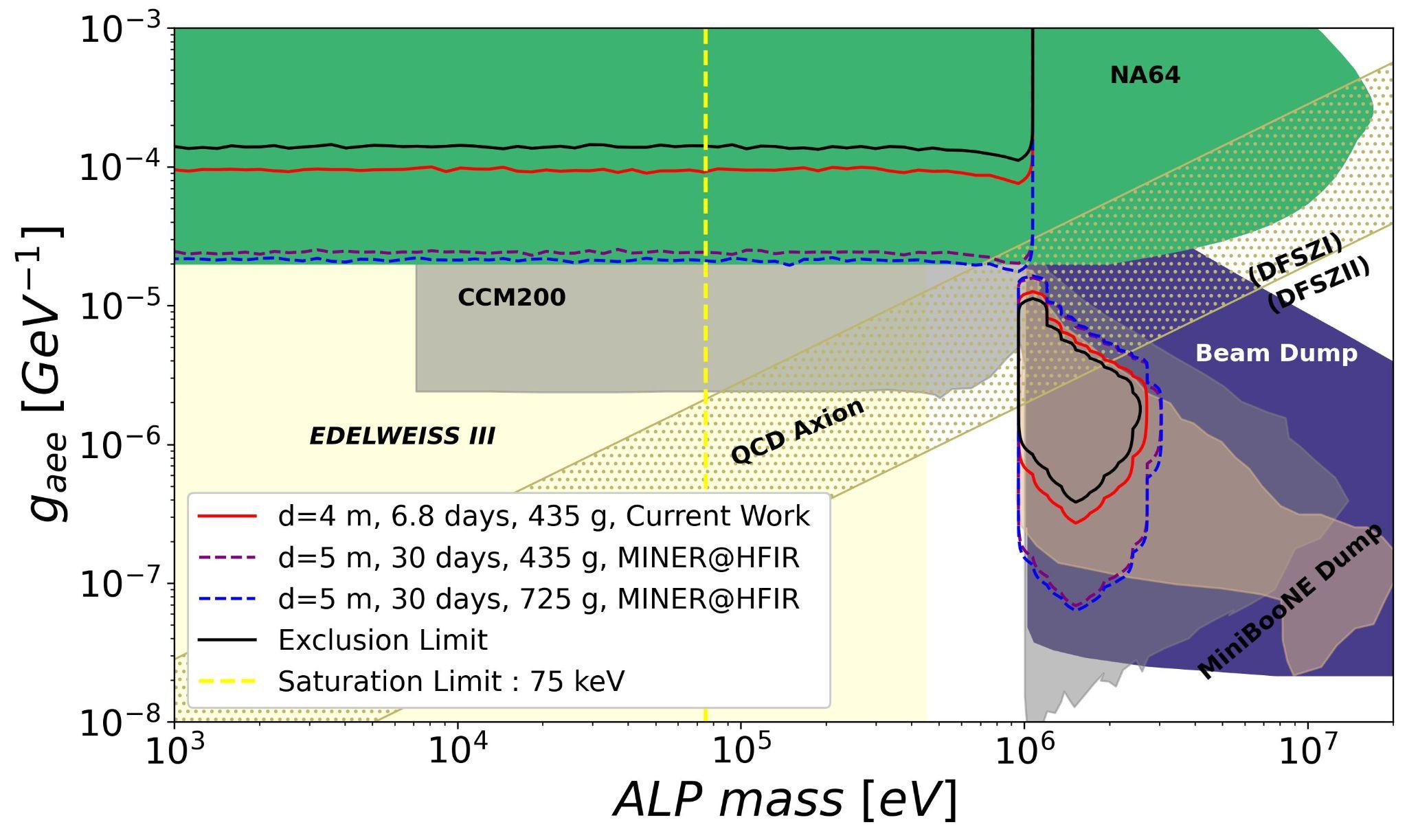 ALP-gamma coupling and ALP-electron coupling:
Confirmed no detection of ALP through both types of coupling in the already explored parameter space.
MINER@HFIR will be sensitive to unexplored cosmological triangle space.
‹#›
arxiv:2011.07054
[Speaker Notes: How will we go beyond the saturation energy?]
Results - CENNS search
Preliminary
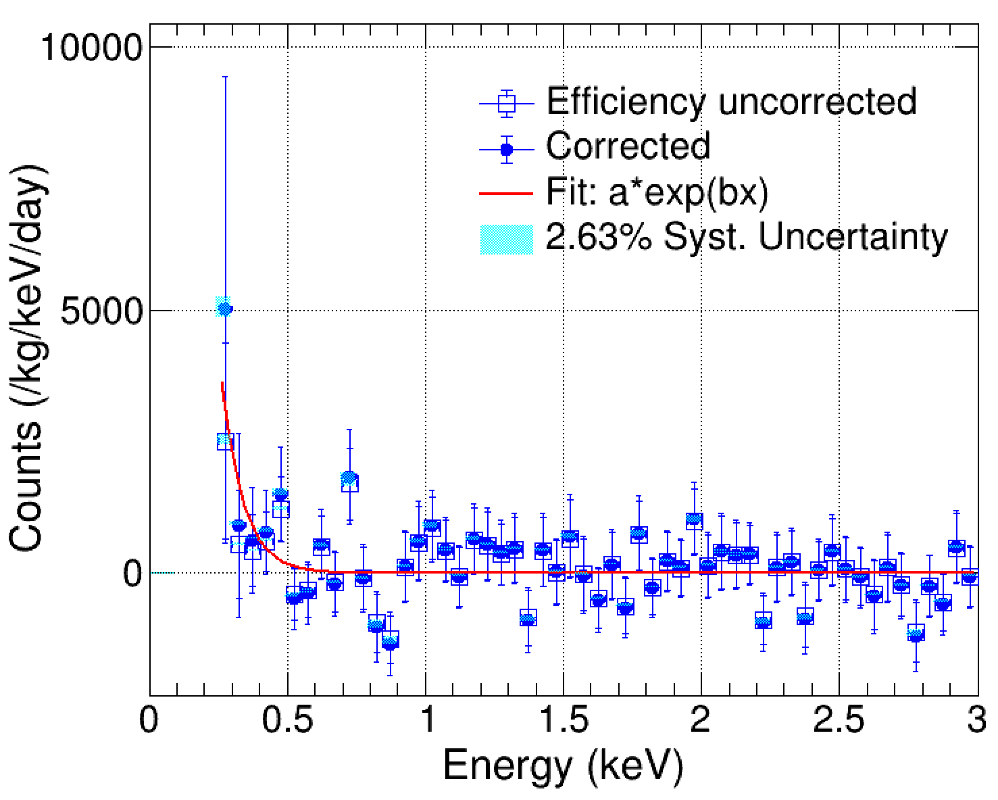 Significance (Z)  = N ⁄ √Ns+b = 0.0052
‹#›
[Speaker Notes: Null signal hypothesis]
Future detection capability - CENNS search
Preliminary
MINER@TAMU experiment: 1 MW reactor
MINER@HFIR: 85 MW reactor
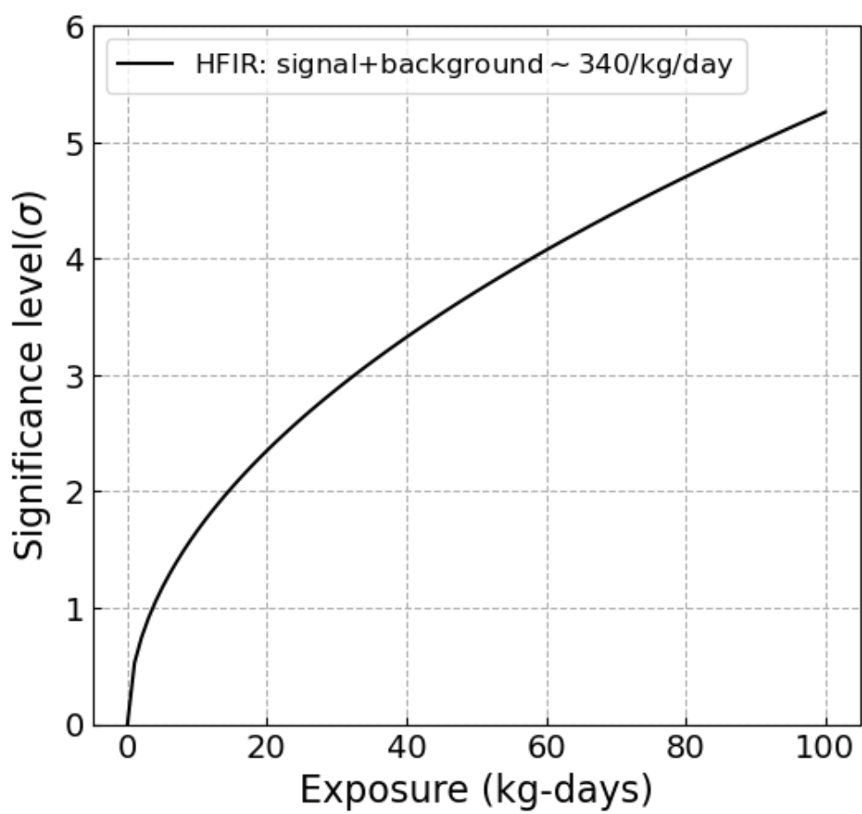 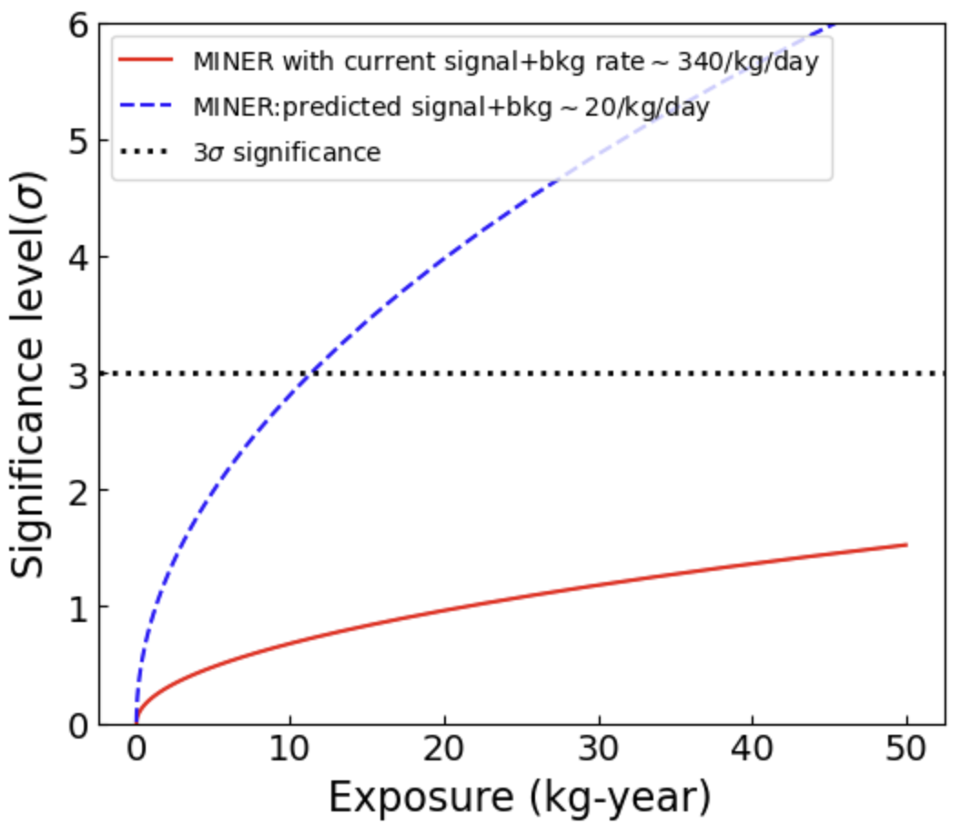 Current background 340/ Kg/Day background is very high for CENNS discovery at TAMU 1 MW reactor.
Background reduction is needed upto 20 / Kg/day is needed to see any evidence of CENNS at 10 Kg-yr exposure.
But MINER@HFIR (85 MW) reactor would be helpful for discovery of CENNS at only 90 Kg-days of exposure.
‹#›
[Speaker Notes: Null signal hypothesis. Page number.]
Non-Cryogenic detector
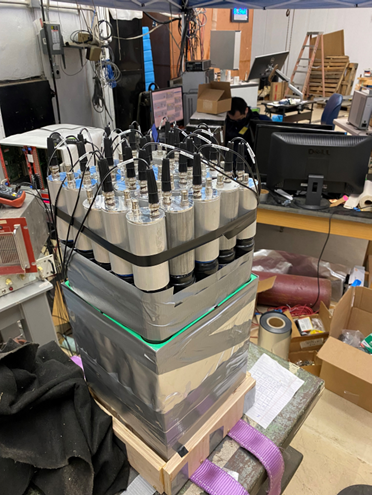 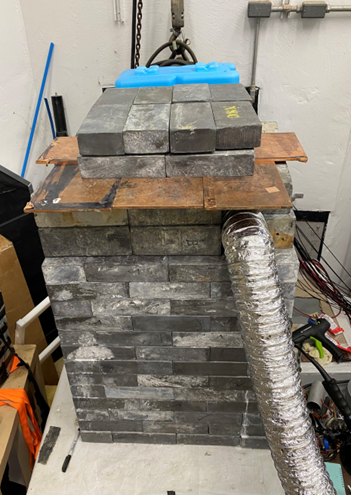 ‹#›
Experimental set-up using CsI
HV supply
Signal wire

PMT base
PMT
CsI (Tl) Crystal (54, 000 photons/MeV)
Detector Set-Up
Thermal Enclosure
Lead Shielding (4 inch)
HV power
supply
Digitizer
CsI crystal (12” * 2” *  2”)
‹#›
Background rejection
Active Veto
Passive Veto
CsI (Tl)
CsI (Tl)
CsI (Tl)
CsI (Tl)
CsI (Tl)
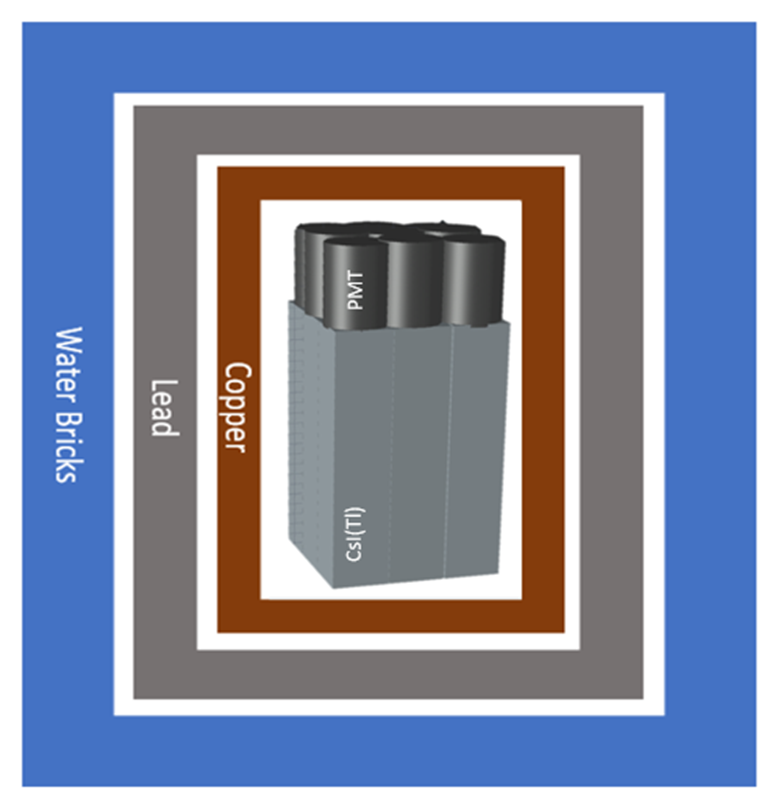 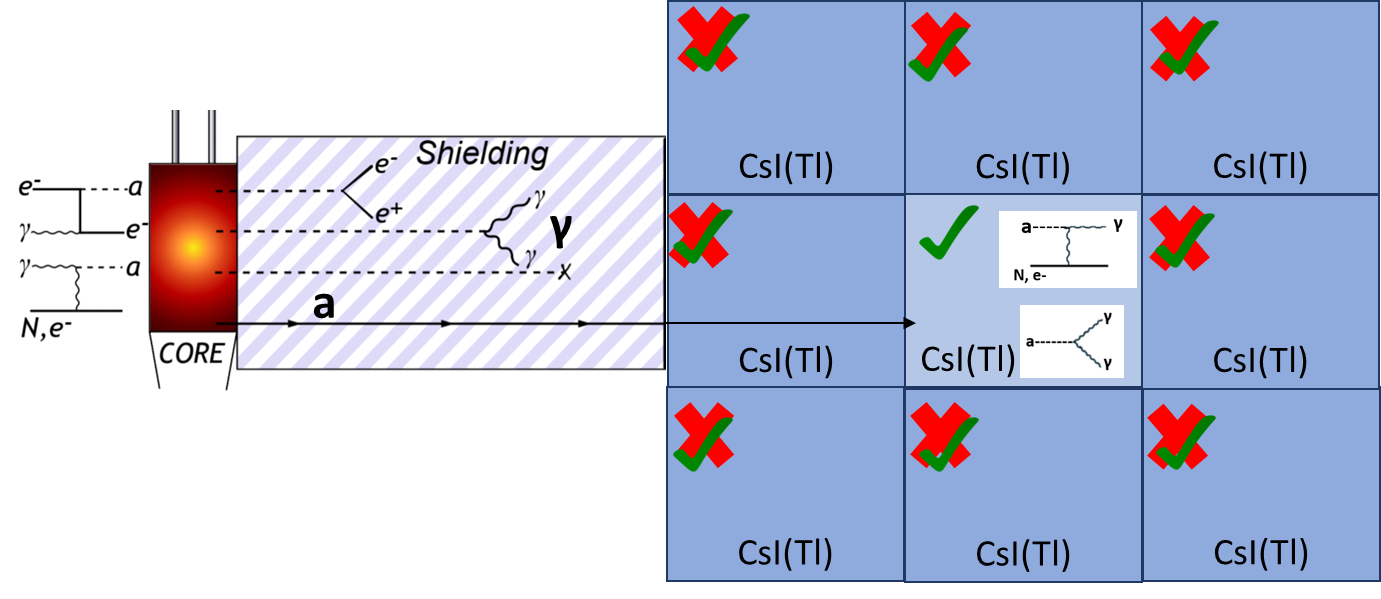 CsI (Tl)
CsI (Tl)
CsI (Tl)
CsI (Tl)
CsI (Tl)
CsI (Tl)
CsI (Tl)
CsI (Tl)
CsI (Tl)
CsI (Tl)
CsI (Tl)
CsI (Tl)
CsI (Tl)
CsI (Tl)
CsI (Tl)
CsI (Tl)
CsI (Tl)
CsI (Tl)
CsI (Tl)
CsI (Tl)
Inner 9 crystals: Main detector 
Outer 16 crystals: Veto detector
4” Pb for gamma shielding
Water bricks for neutron shielding from reactor
Copper for shielding X-rays
True Event: Single Scatter event inside the inner CsI(Tl) crystal, surrounding crystals used as veto. 
“Axions/ ALPs interact once with the detector whereas background events may interact multiple times in the detector. ”
‹#›
Reactor search using CsI - Result
Preliminary
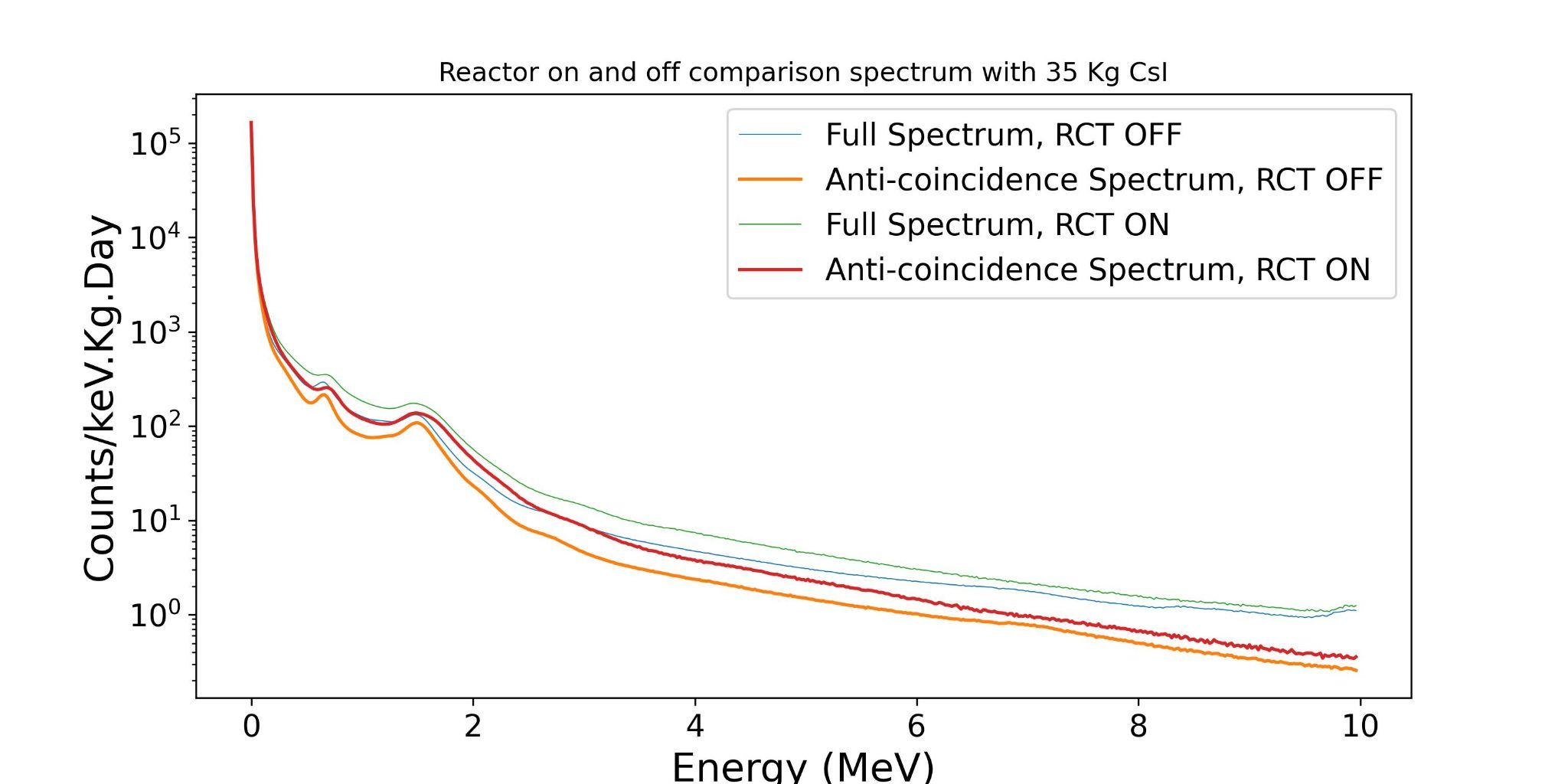 arxiv:2407.14704
Reactor ON and OFF spectrum were obtained using the CsI (Tl) detector. 
Two prominent background; 
667 keV - Internal radioactivity of 137Cs in CsI crystal 
1460 keV - 40K radioactive background from environment 
<1 DRU after 4 MeV gives enough space for ALP search in those energy regimes
‹#›
Reactor search using CsI - Exclusion plot
Preliminary
Future Sensitivity
Current Exclusion
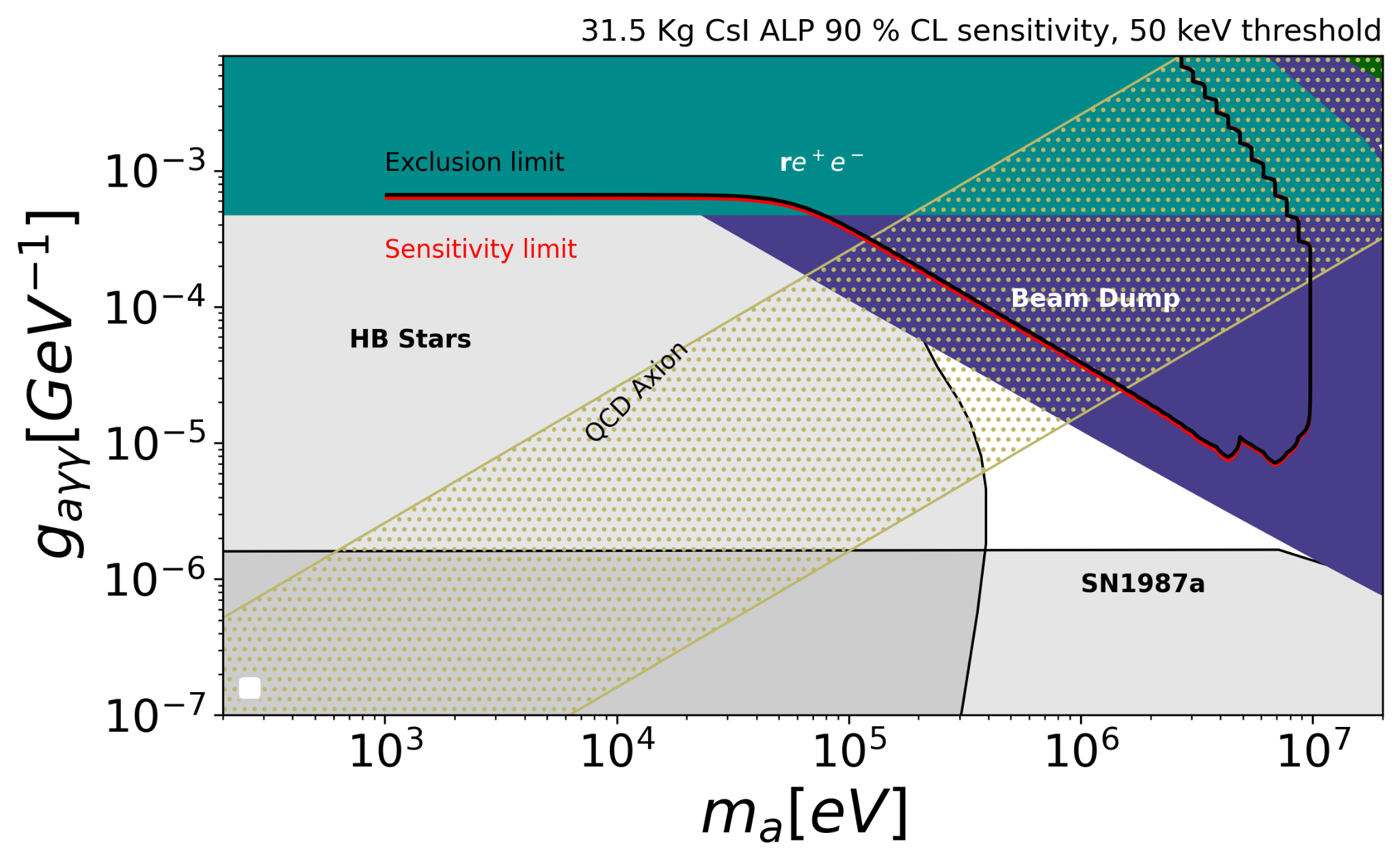 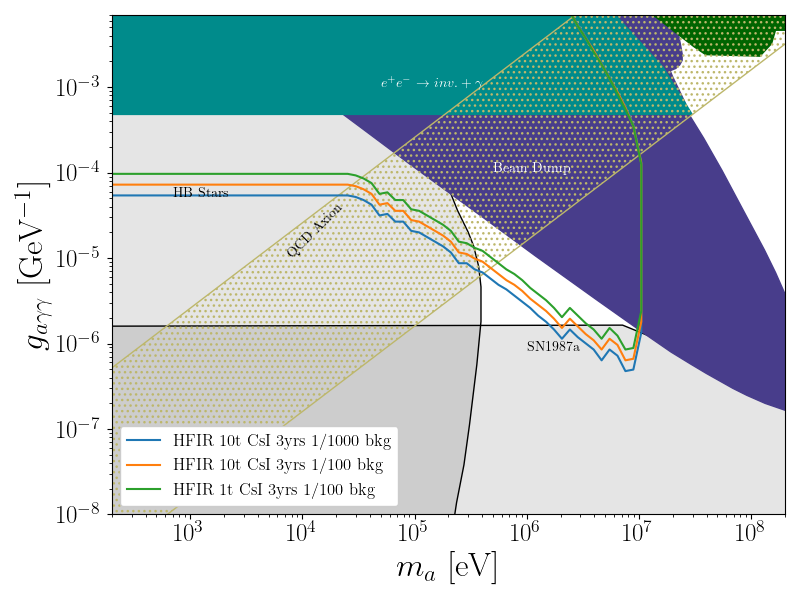 ‹#›
arxiv:2407.14704
Conclusion
ALP and CEνNS (Coherent Elastic Neutrino-Nucleus Scattering) search analyses were conducted individually; however, no significant signal was observed with the current background levels and exposure. (Both Cryogenic and Non-Cryogenic)
The successful operation of the prototype motivates expansion of the experiment at HFIR (High Flux Isotope Reactor), Oak Ridge National Laboratory, leveraging the 85 MW reactor power.
Planned upgrades include:
Building a 1-ton scale CsI(Tl) detector for enhanced sensitivity to rare events.
Developing a 1 kg-scale Sapphire detector as a complementary detection technology.
Completed radioactive-source-based search for Axion-Like Particles (ALPs), dark photons, and dark scalars using a 100 kg-scale CsI(Tl) detector at Texas A&M University. 
Demonstrated promising sensitivity and scalability toward ton-scale detector development for rare event searches.
Ongoing plans to deploy the detector in a beam-based environment at LANL (Los Alamos National Laboratory) to further probe these exotic particles with enhanced experimental reach.
‹#›
[Speaker Notes: Finish conclusion]
Backup
‹#›
Radioactive based ALP search
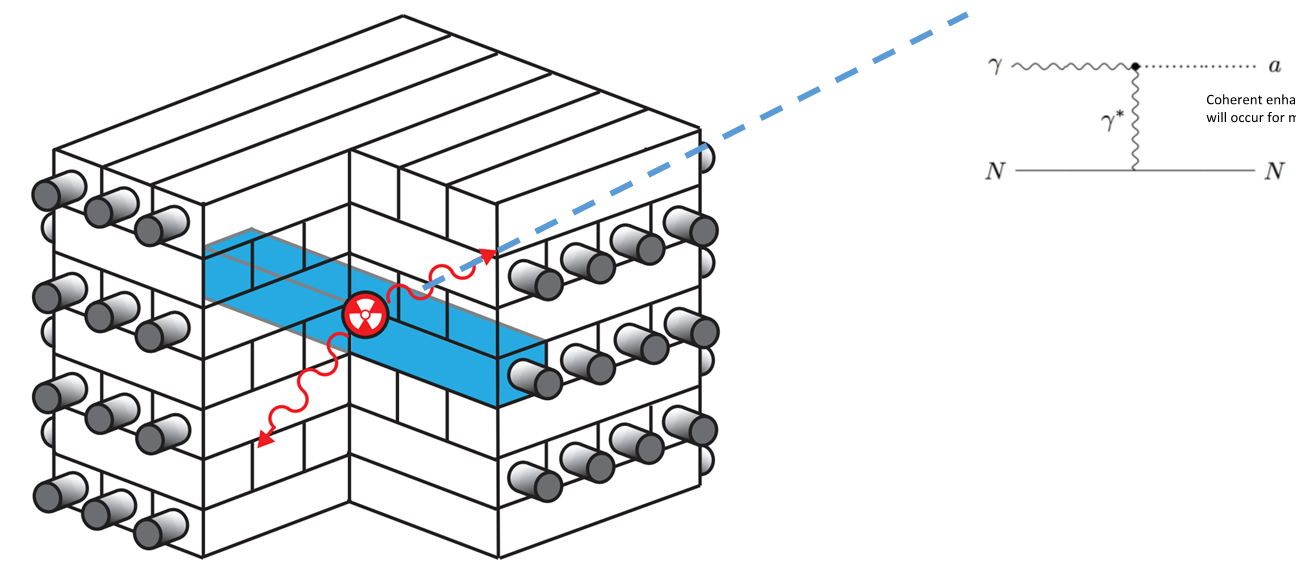 Missing Gamma (Absence of 1 gamma)
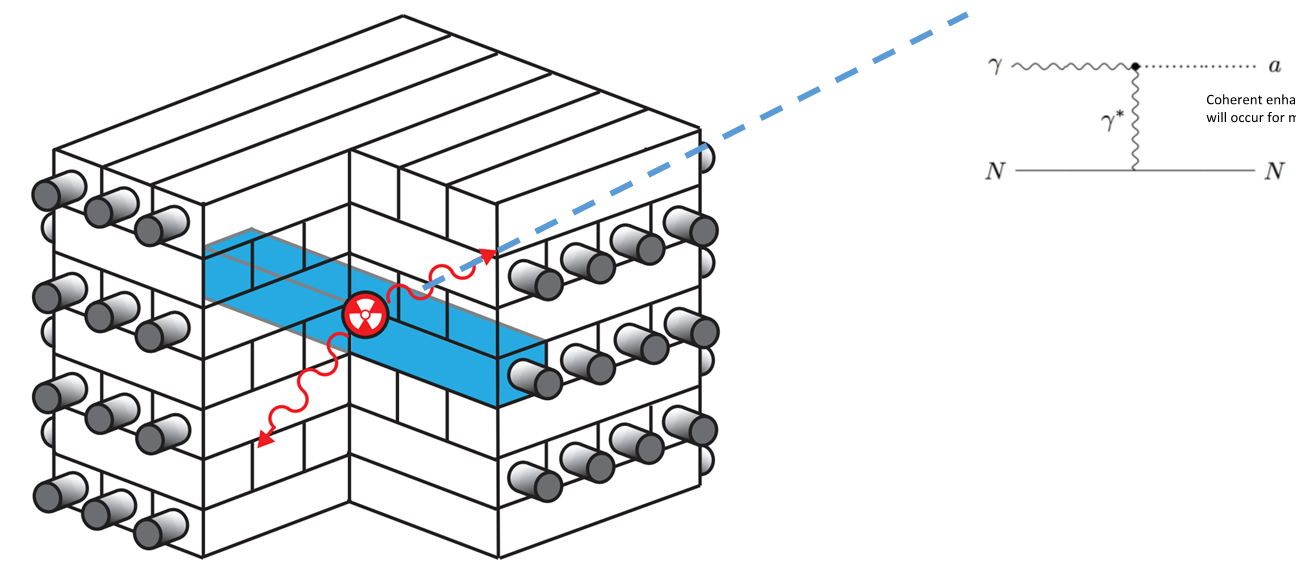 Gamma can be decayed to Axion like particles by primakoff process.
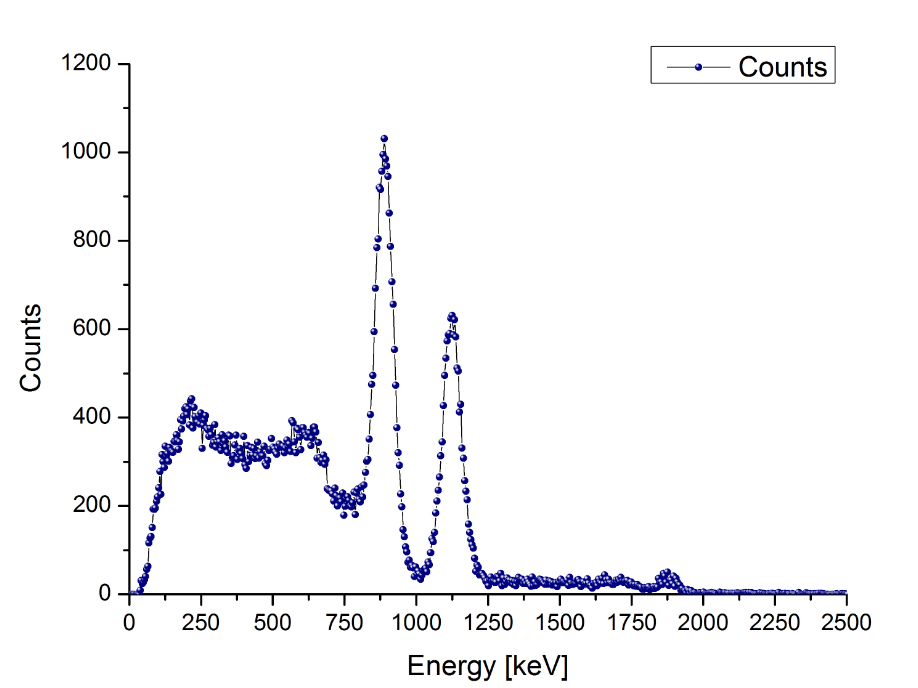 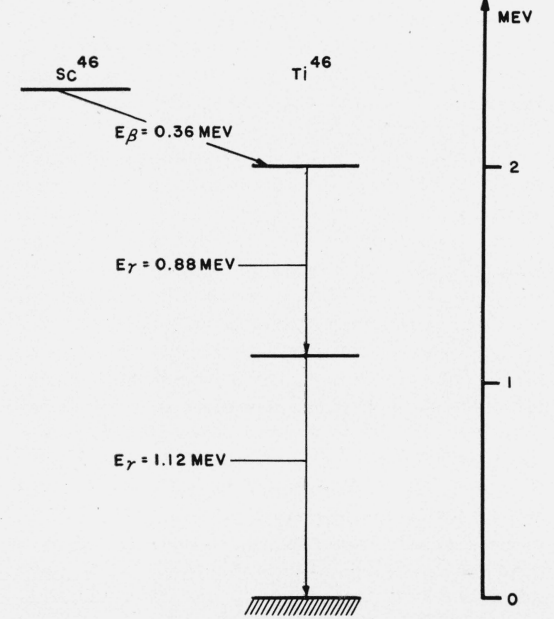 46Sc is used. One decay releases two gammas energy 889 keV and 1120 keV. 

Focus will be to tag one gamma and identify the other gamma of the event. Unable to identify the gamma will be termed as “Missing Gamma”.
‹#›
Results and Analysis - 46Sc
Preliminary
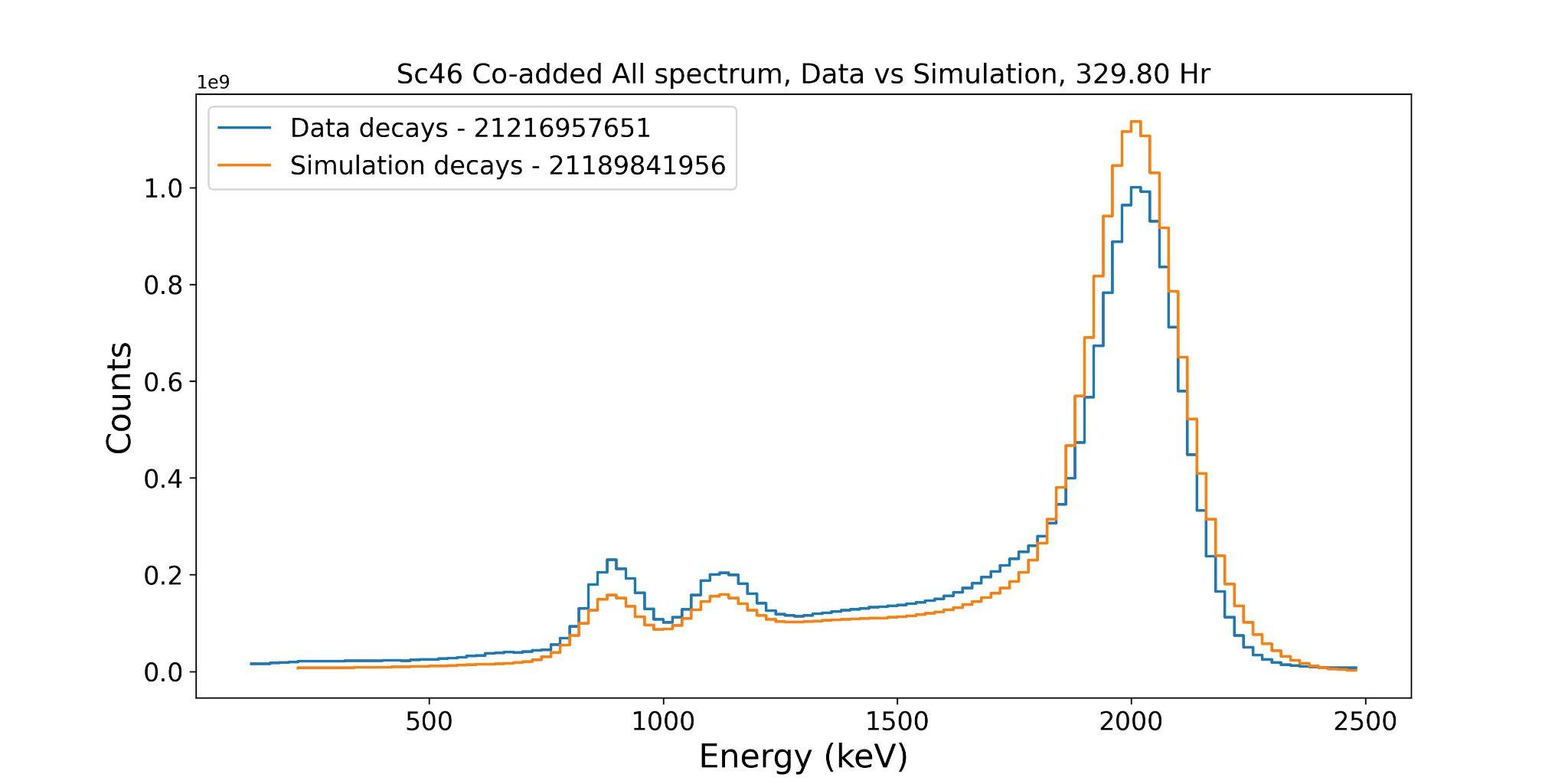 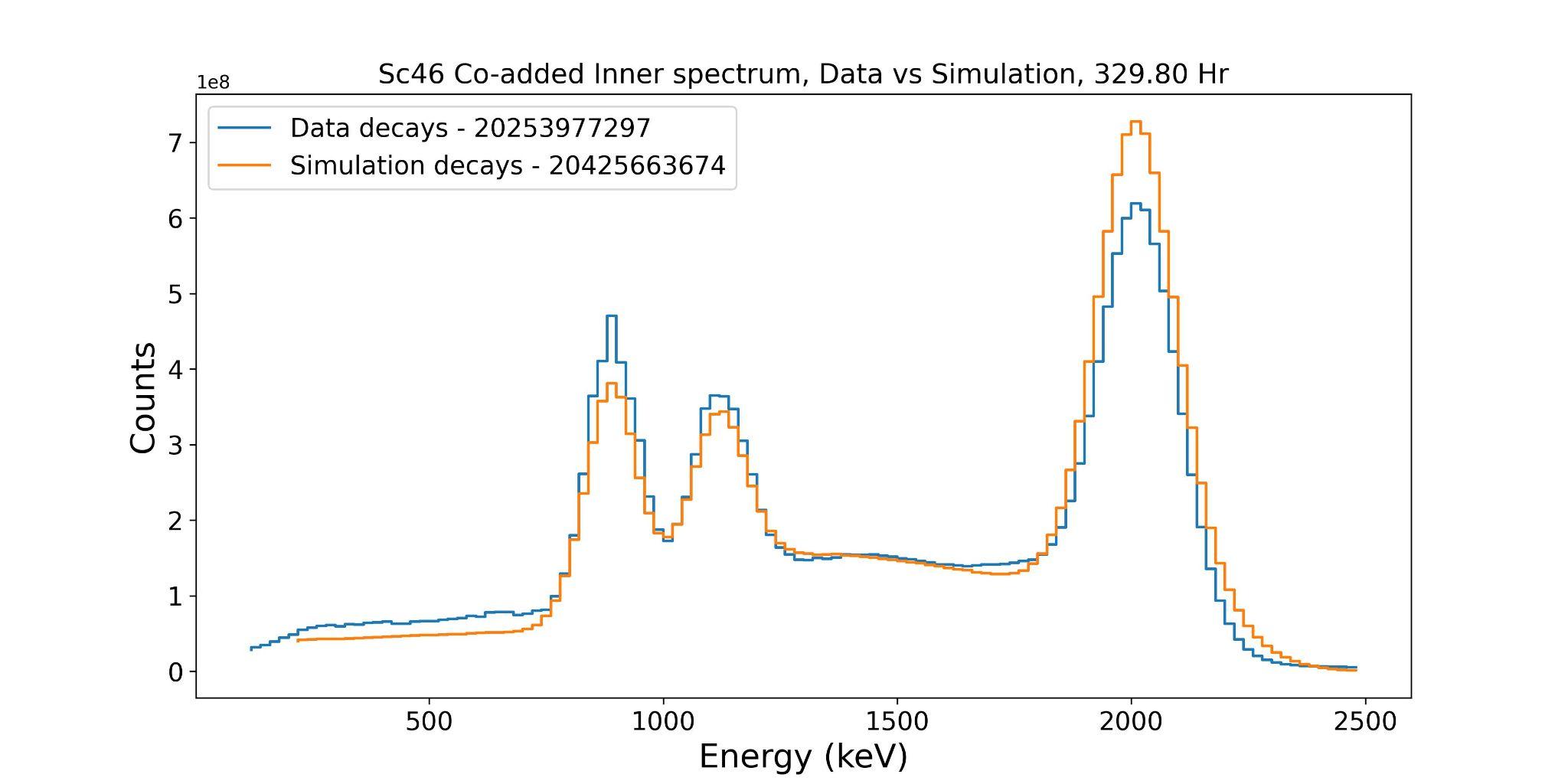 Inner 9 combined spectrum and All 25 combined spectrum are shown

3 different peaks
Combined 2 gamma - ~2000 keV
Single 889 keV and single 1120 keV

Containment increasing with detector volume.
‹#›
False Missing Gamma
Preliminary
Preliminary
Possible sources of False Signal:

Containment inefficiency (Calculated from simulation)
Radioactive background falling in the region
Event miss due to DAQ pulse window. It is 10 us.

Cosmics, Neutrons and neutrinos
Dead region in CsI
‹#›
Future scope of the detector - CsI
ALP search at beam, LANL using CsI
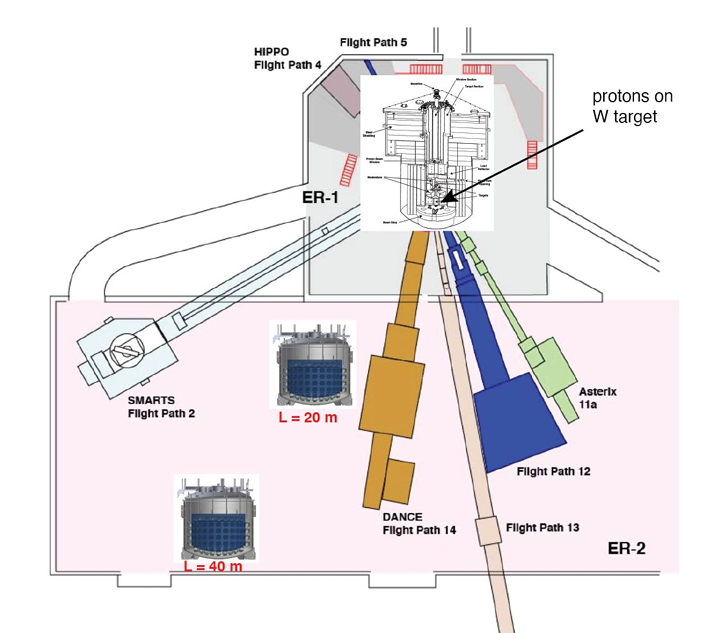 Source: Accelerator producing 800 MeV protons at 100 µA rate - impinge on thick W target producing neutrons, 0.1 - 1000 MeV photons and other particles. 
Producing ~ 1023 𝛾/ 6 weeks of operation. 



Placing the Ton scale CsI detector we plan to search for some new physics including ALP, CENNS, WIMP etc..
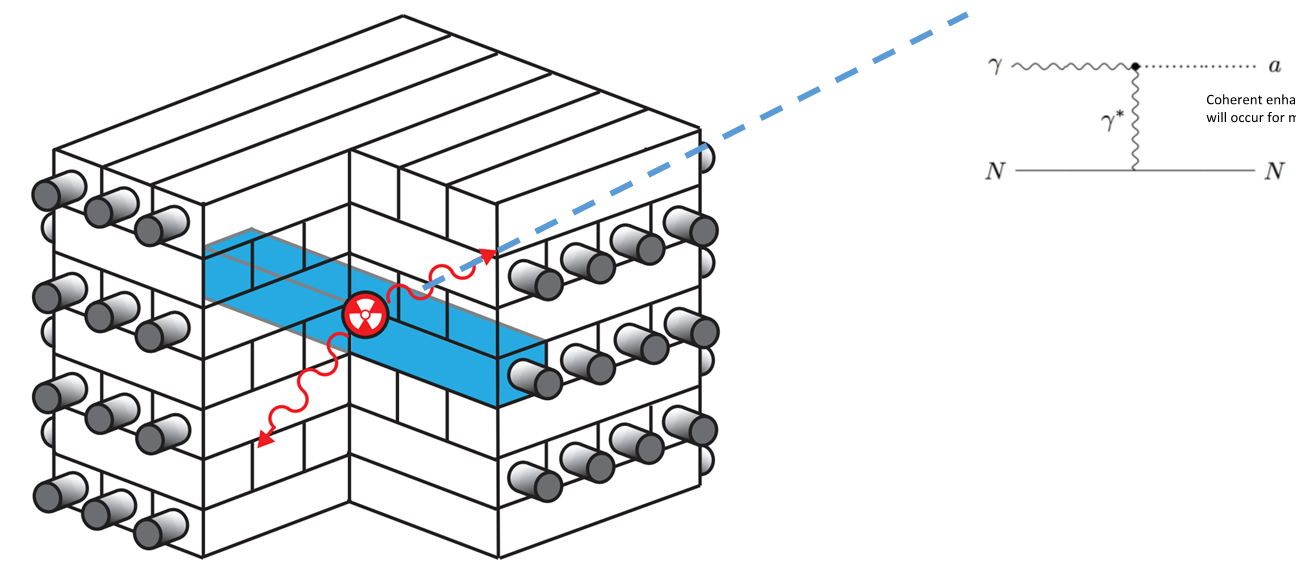 ‹#›